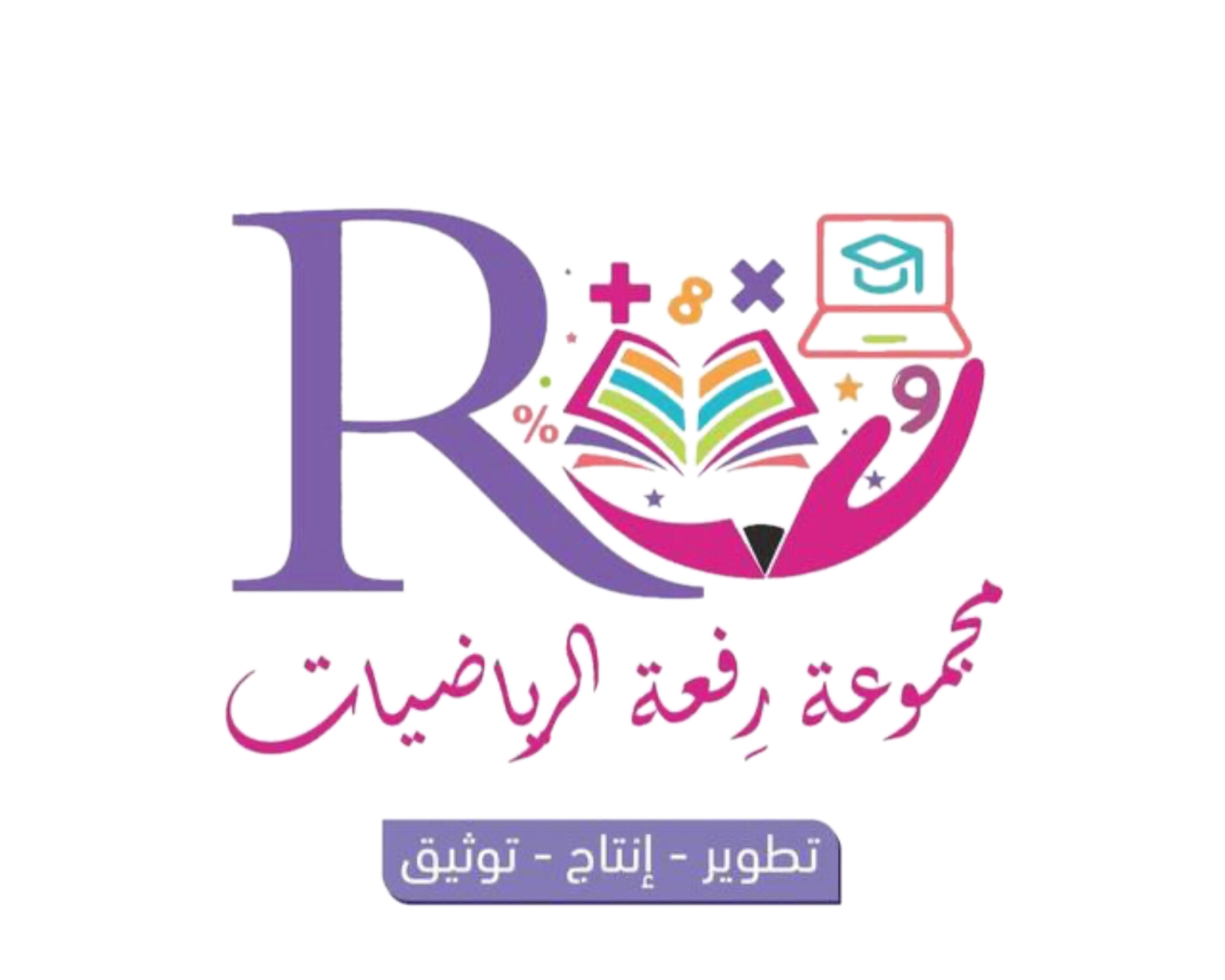 بسم الله الرحمن الرحيم
الصف/ الثاني
اليوم /
التاريخ /
المادة / رياضيات
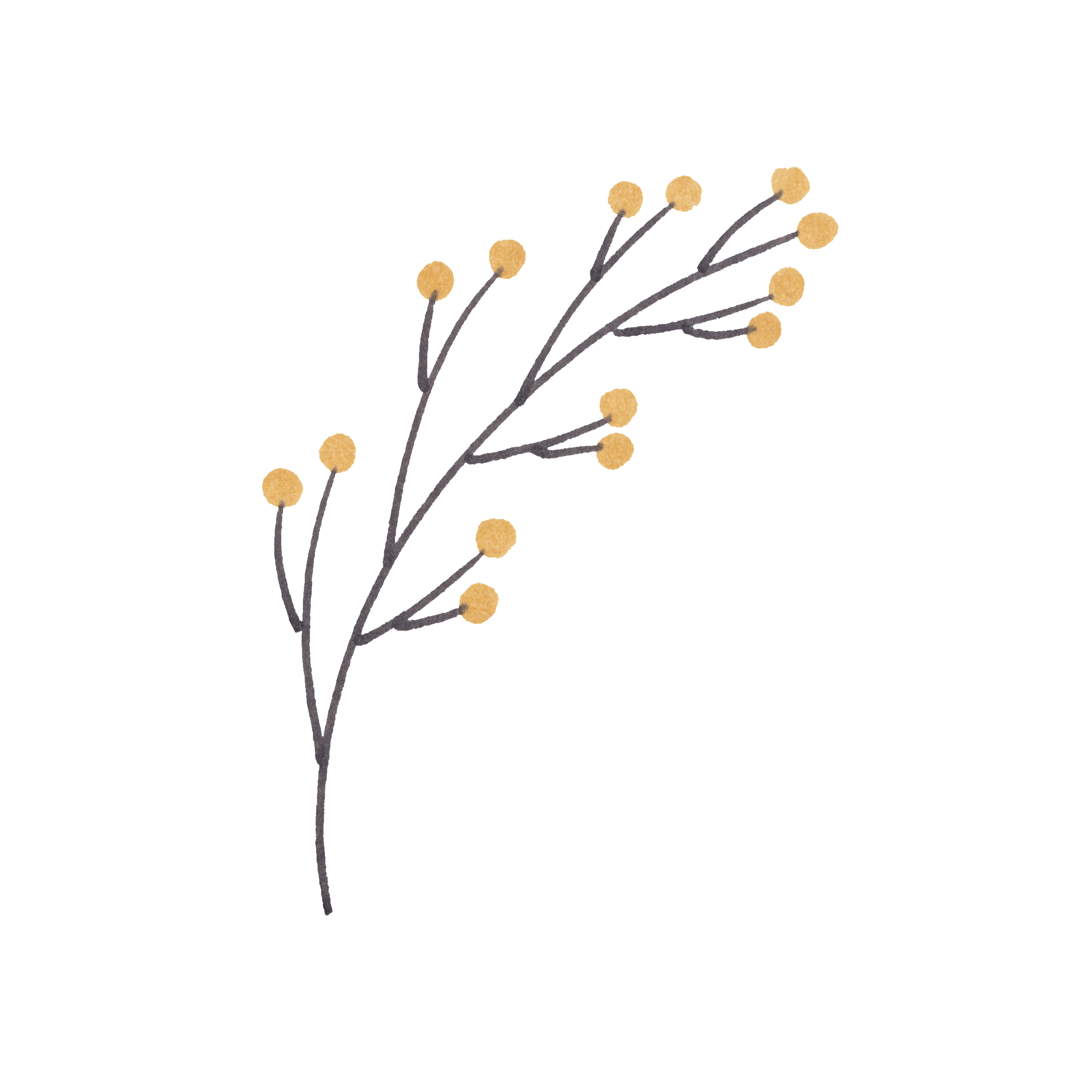 معلمة المادة / مباركة الزبيدي
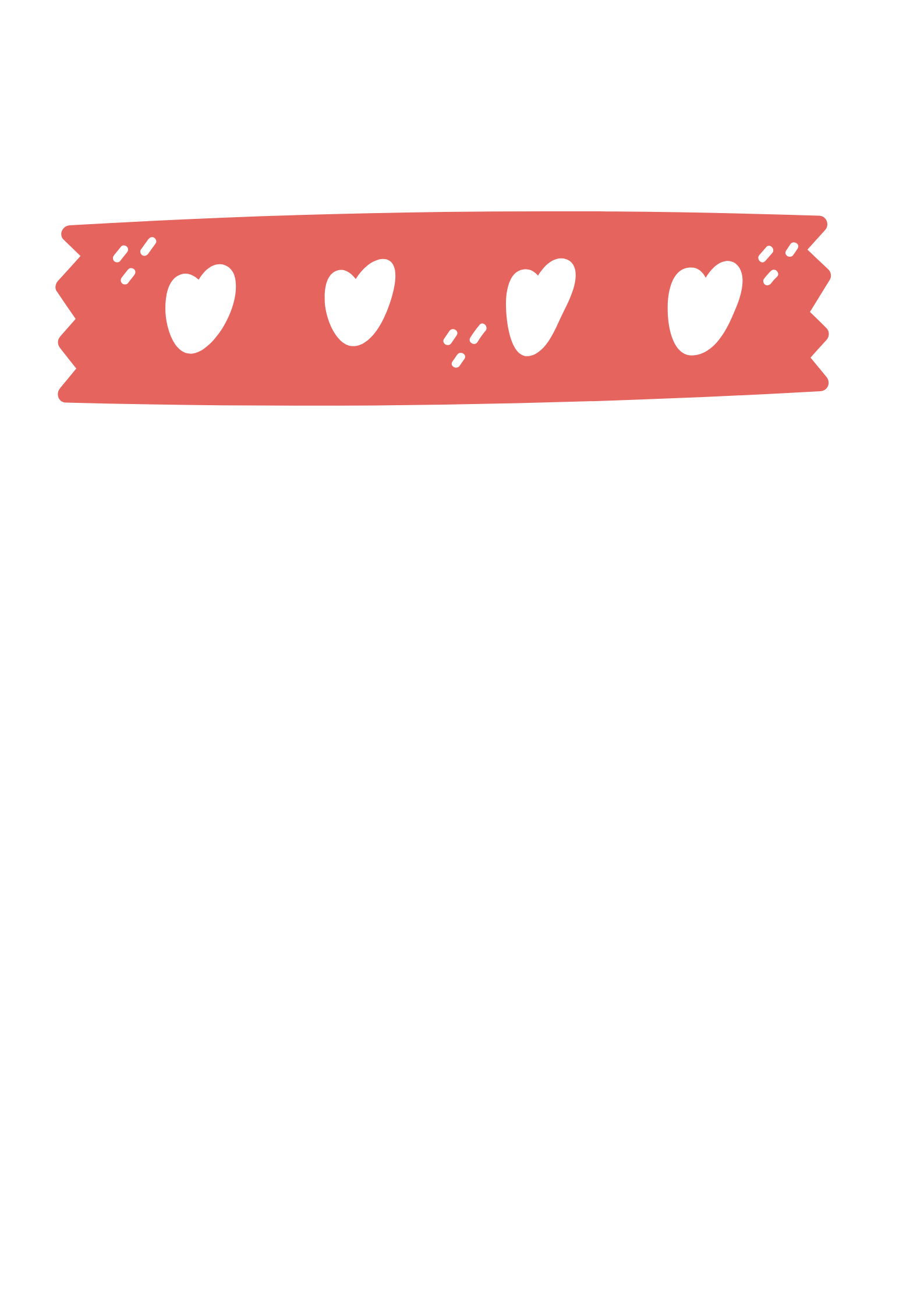 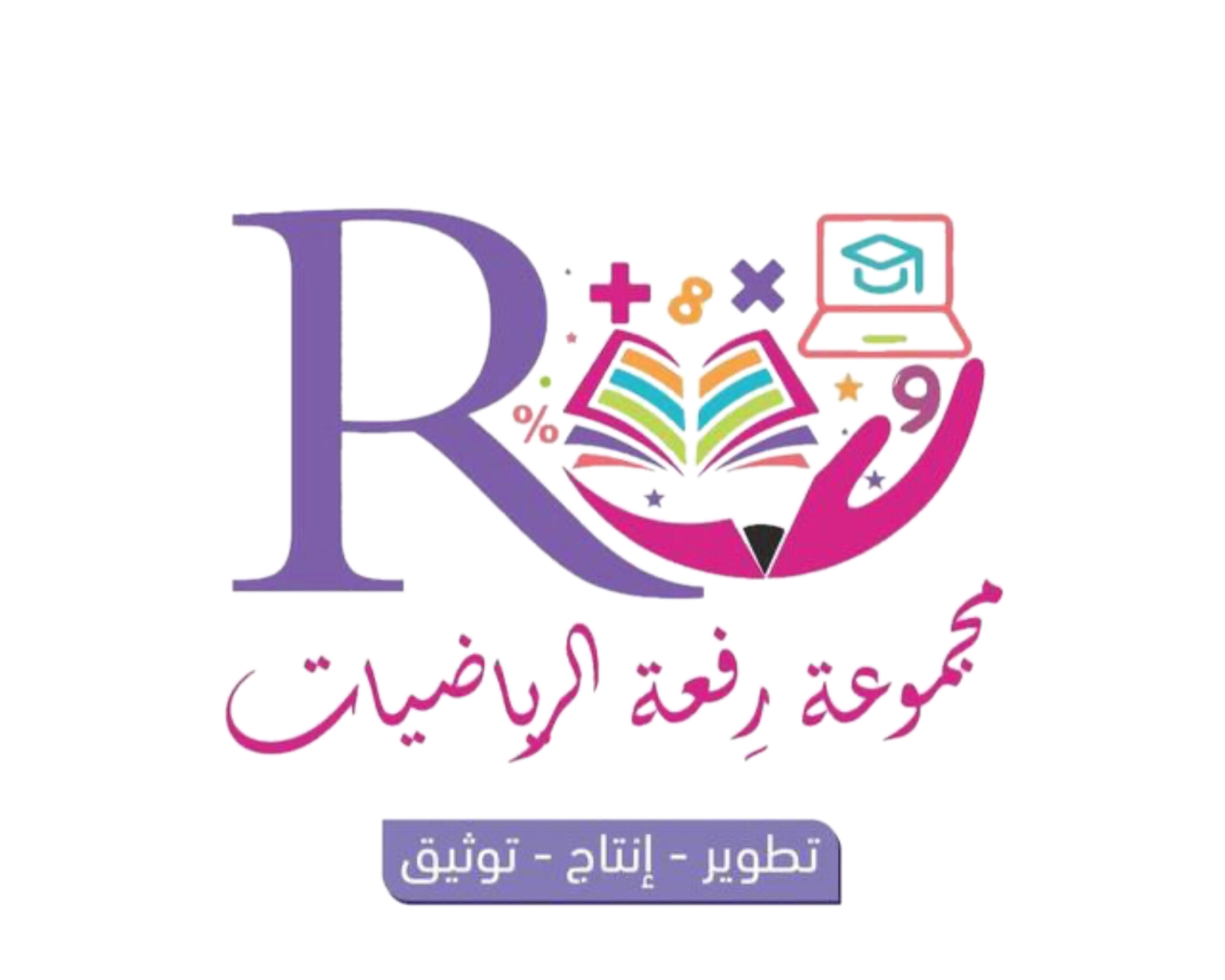 مراجعة ما سبق
البطاقة الثالثة
البطاقة الثانية
البطاقة الأولى
حدد منزلة 
العشرات للعدد 34
أجمع/
5 + 6=
أجمع/
4 + 4 =
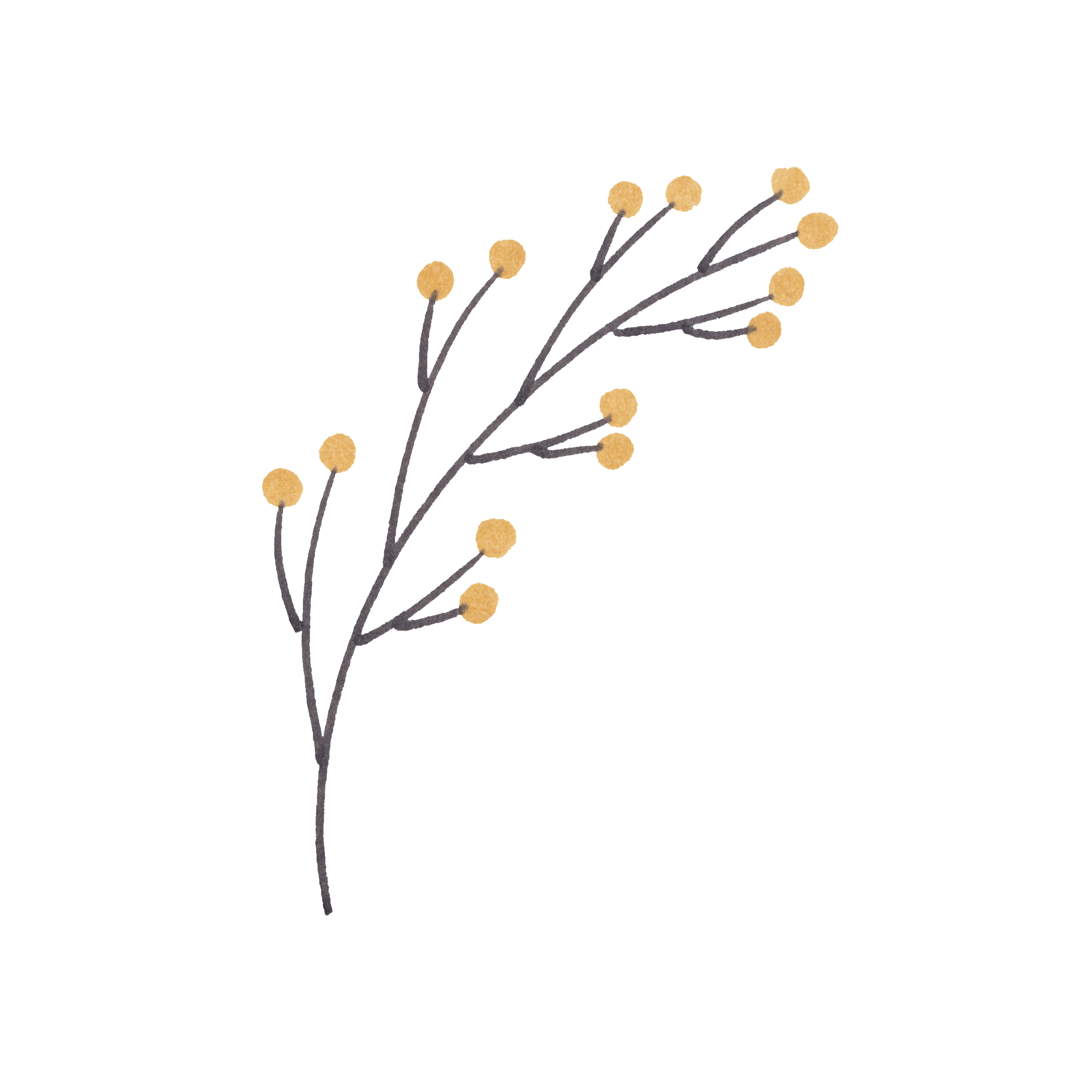 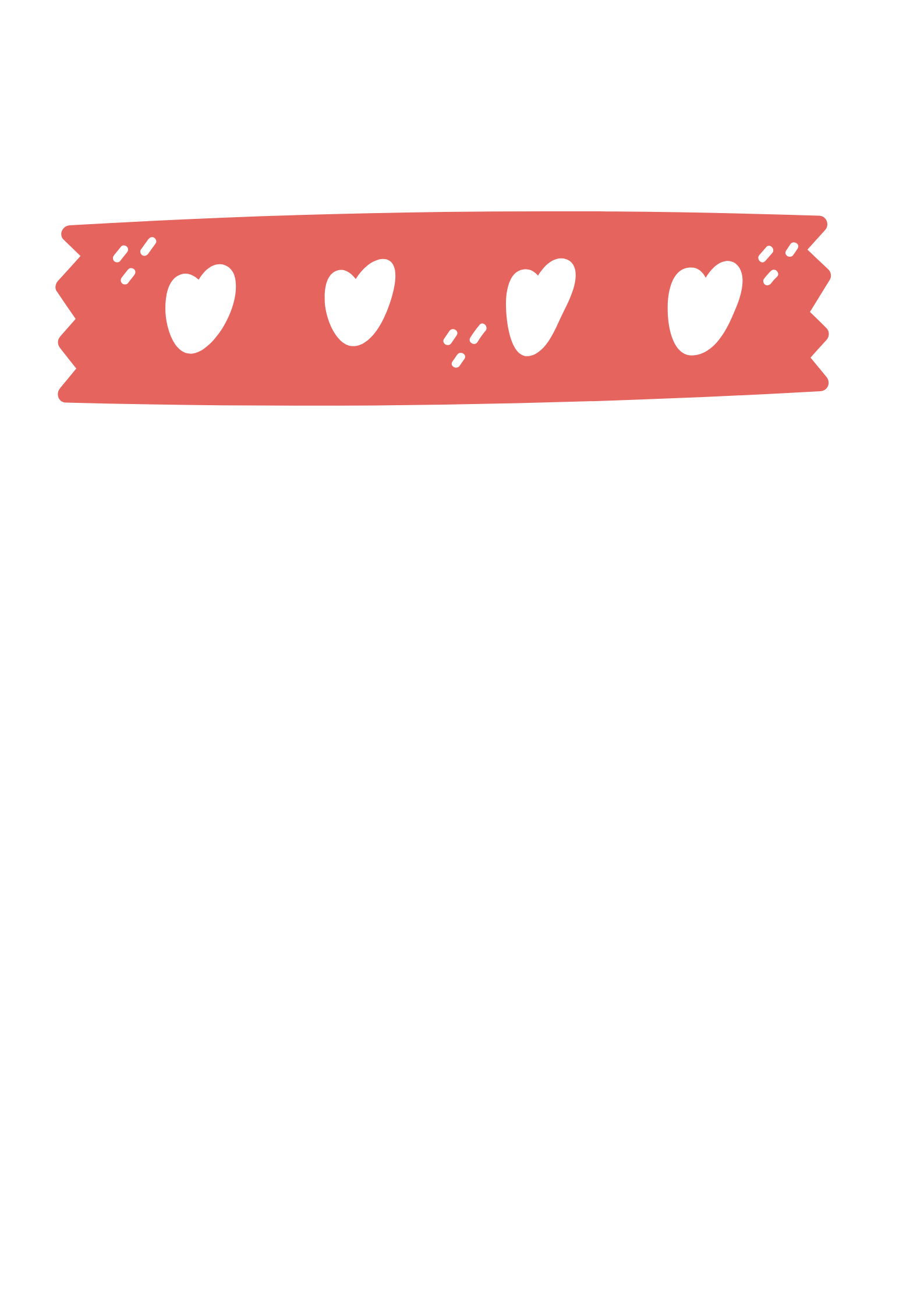 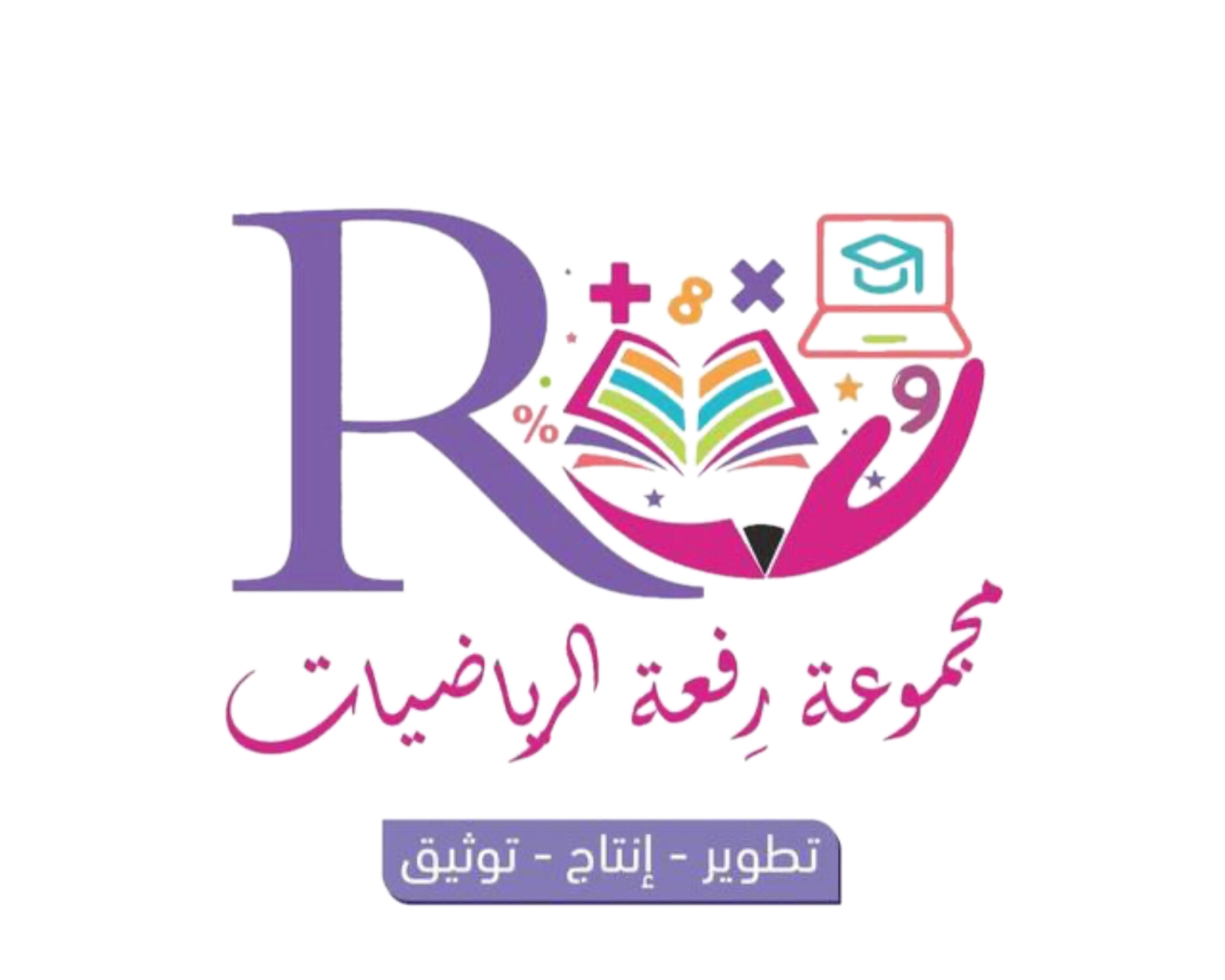 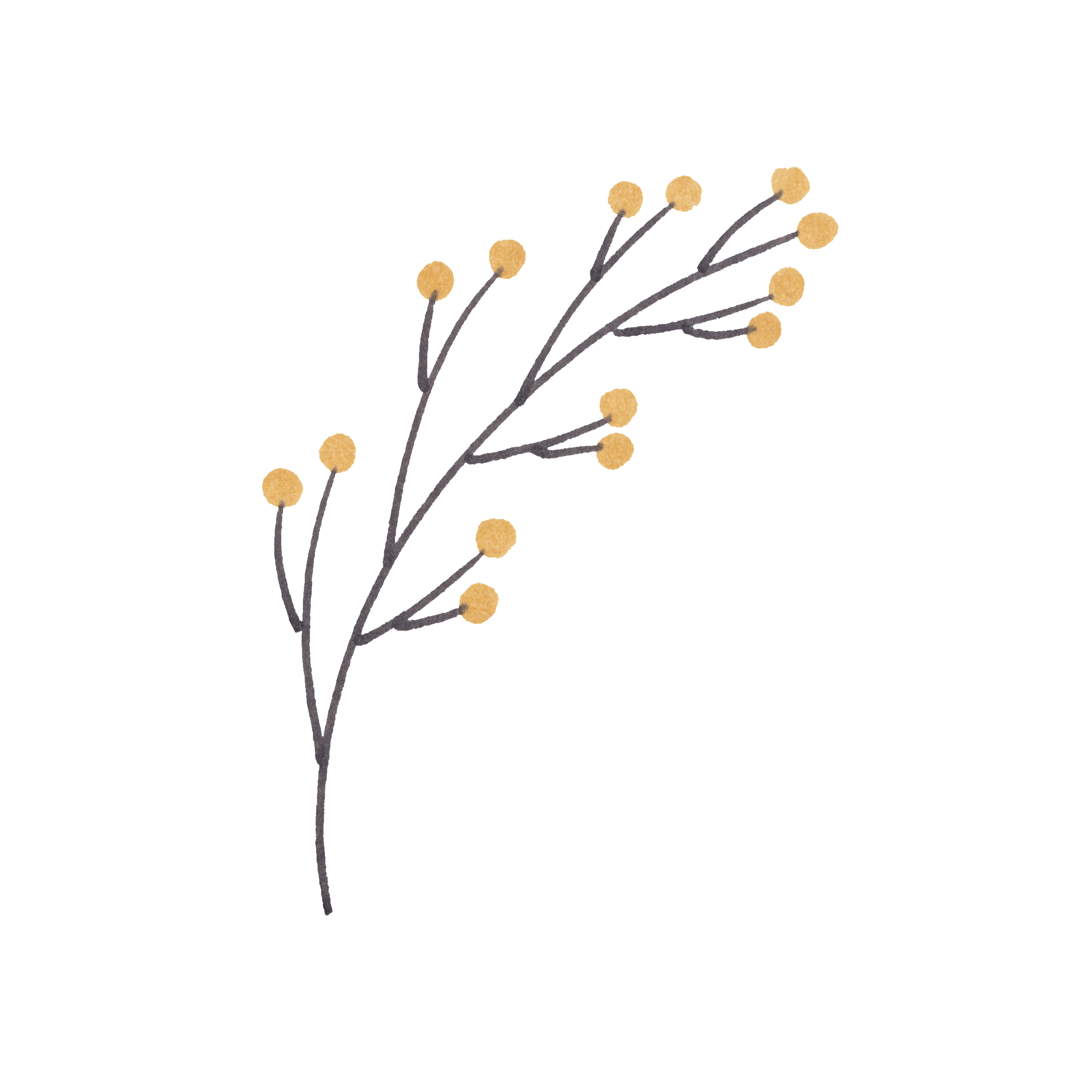 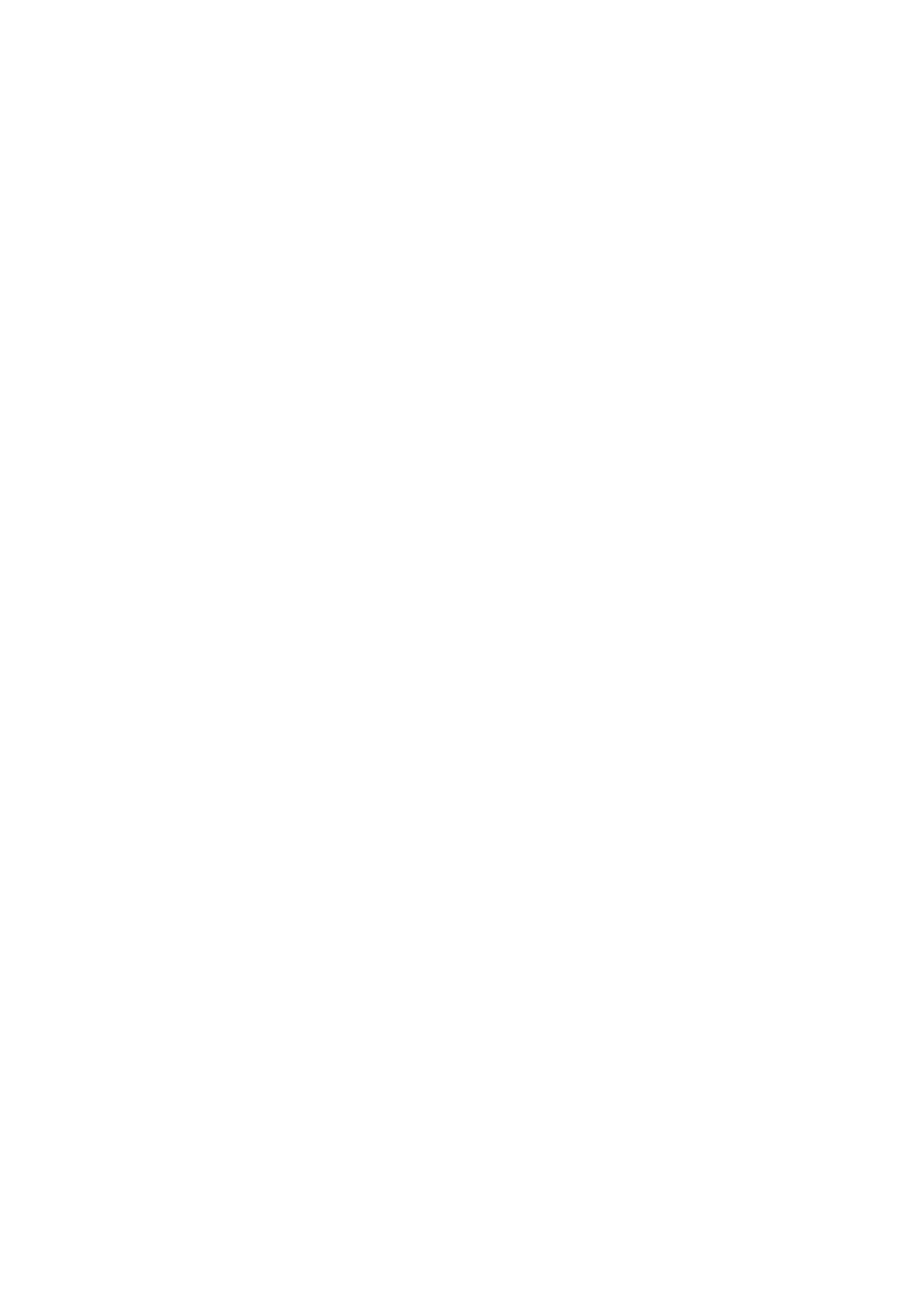 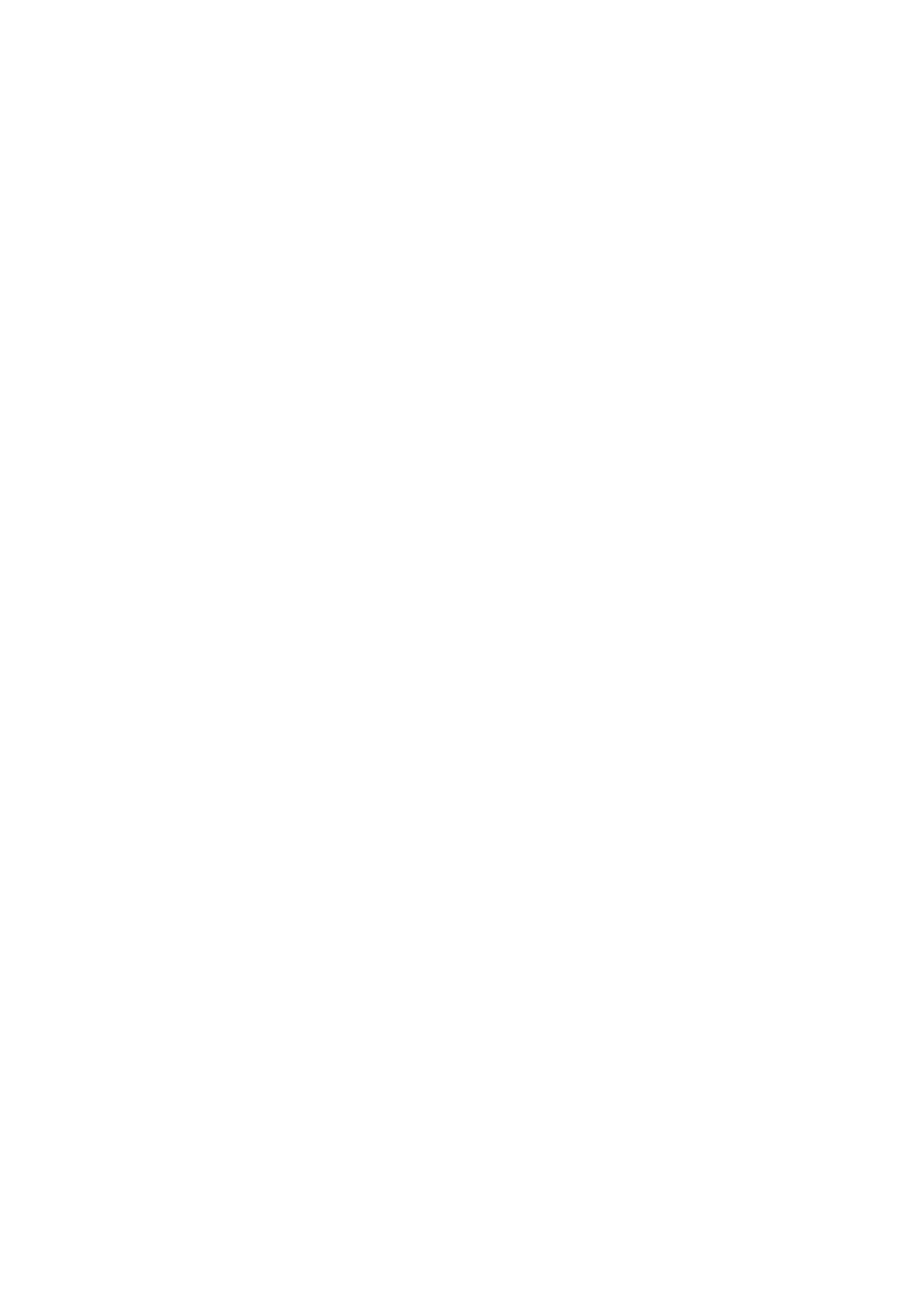 الآحاد
العشرات
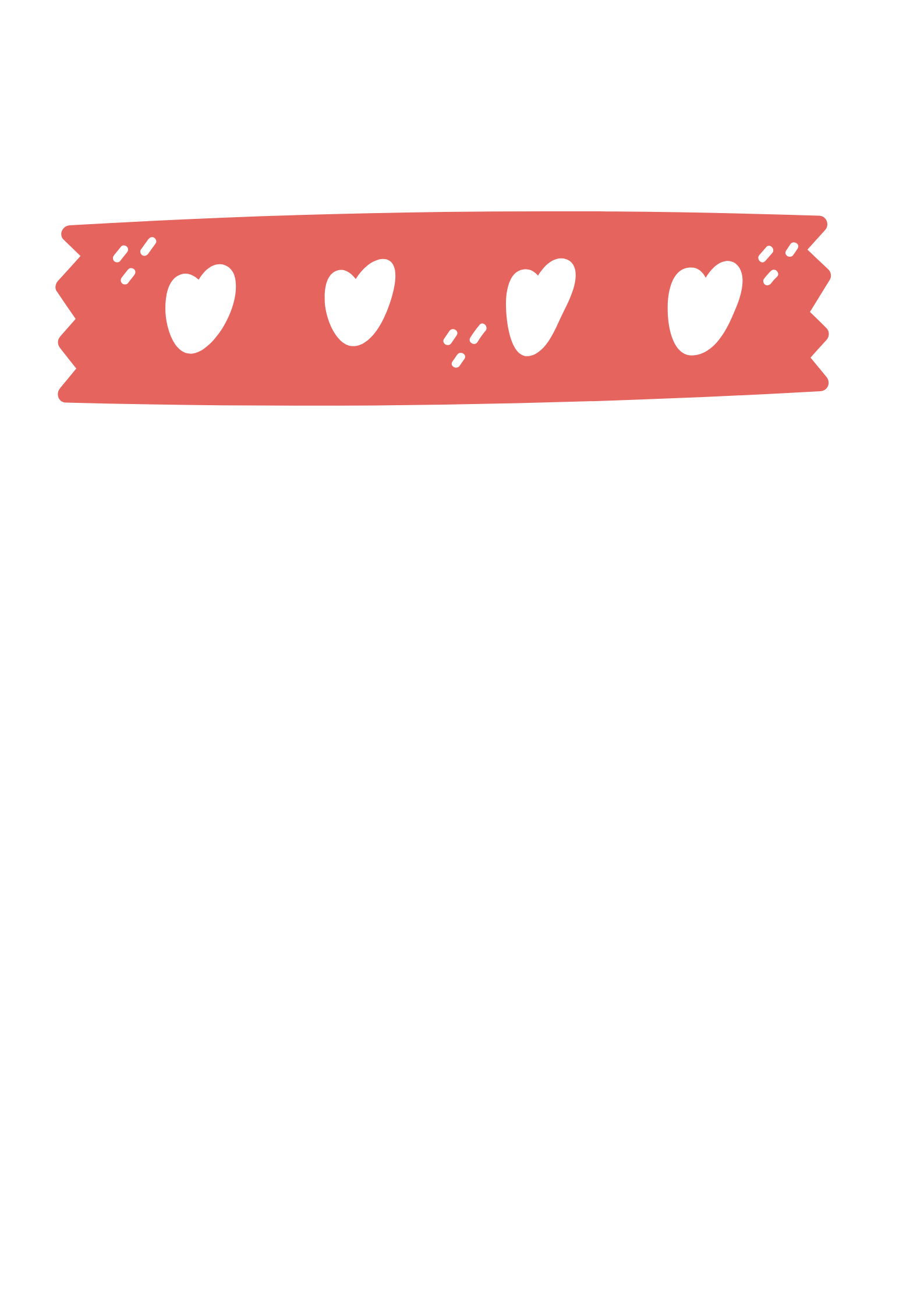 نشاط
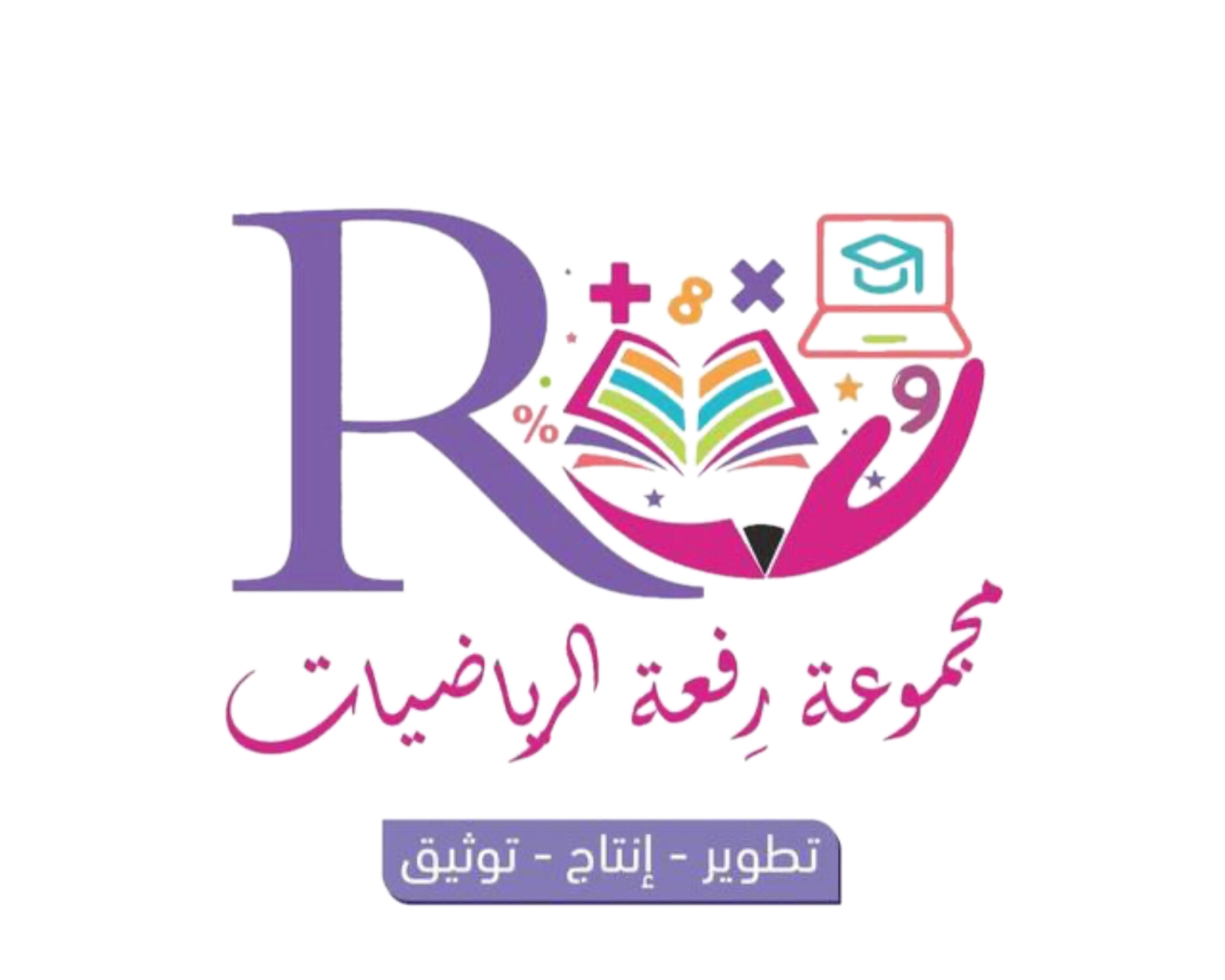 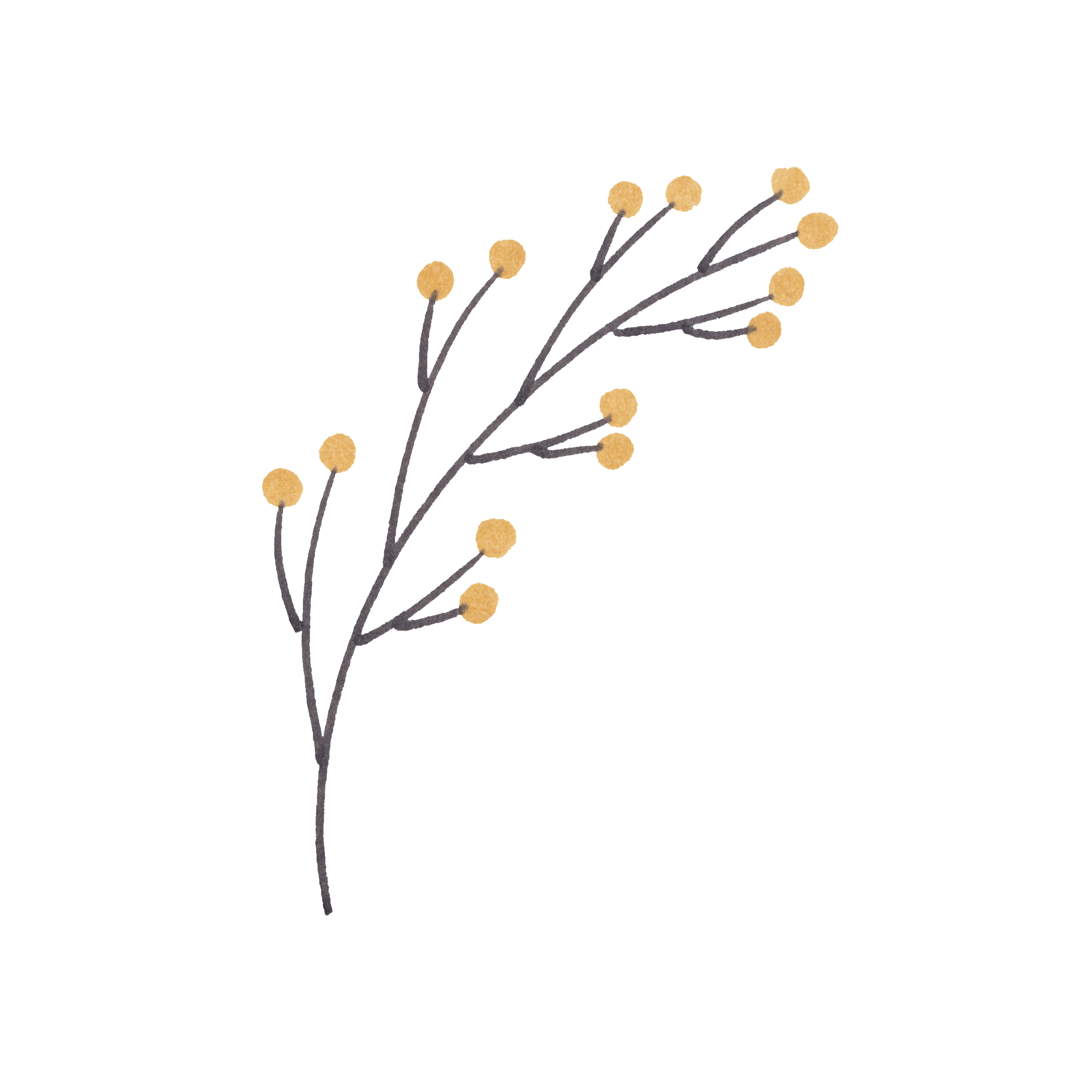 5 عشرات
1 عشرات
4 عشرات
3 عشرات
10
50
40
30
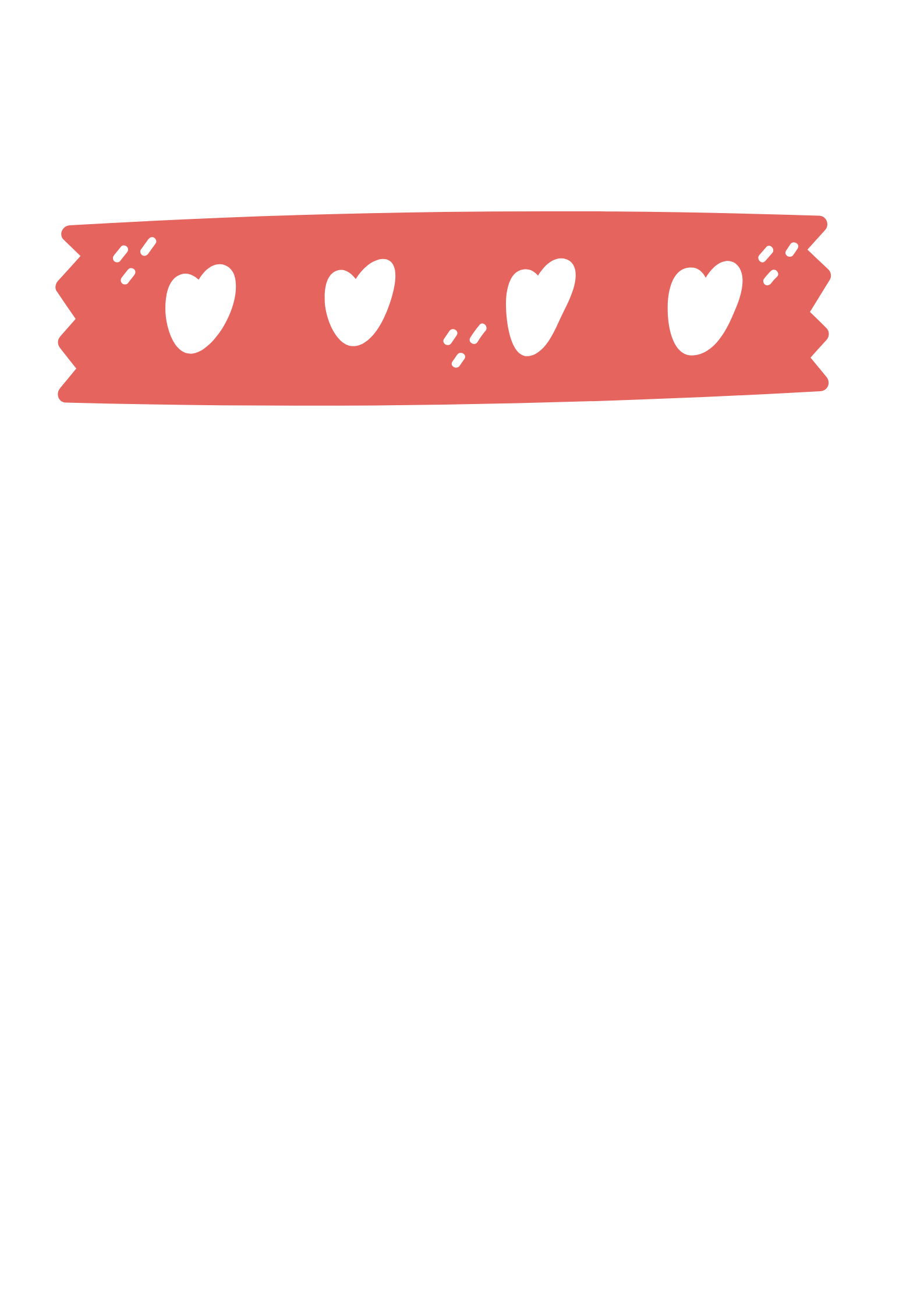 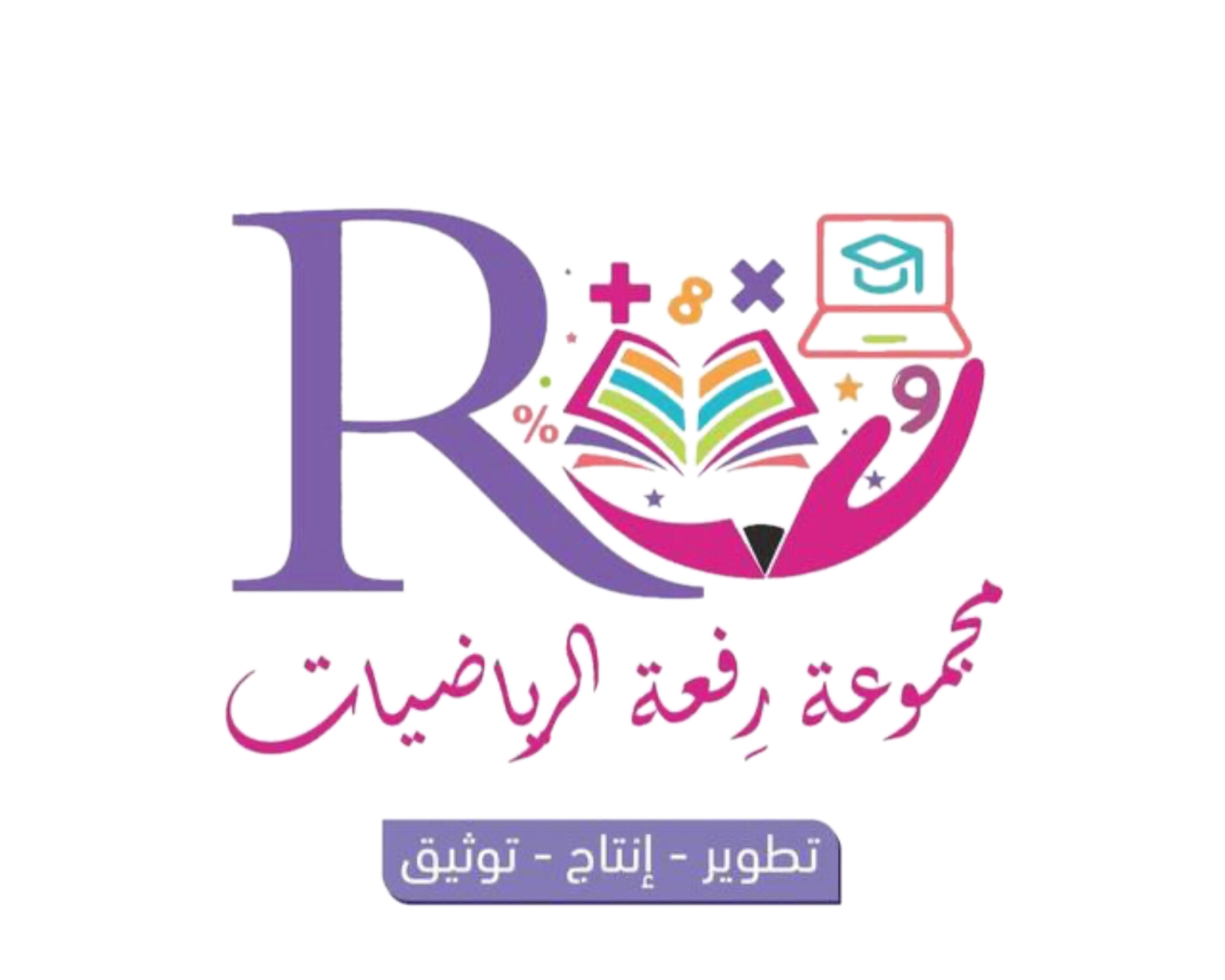 درس اليوم
جمع العشرات
فكرة الدرس /
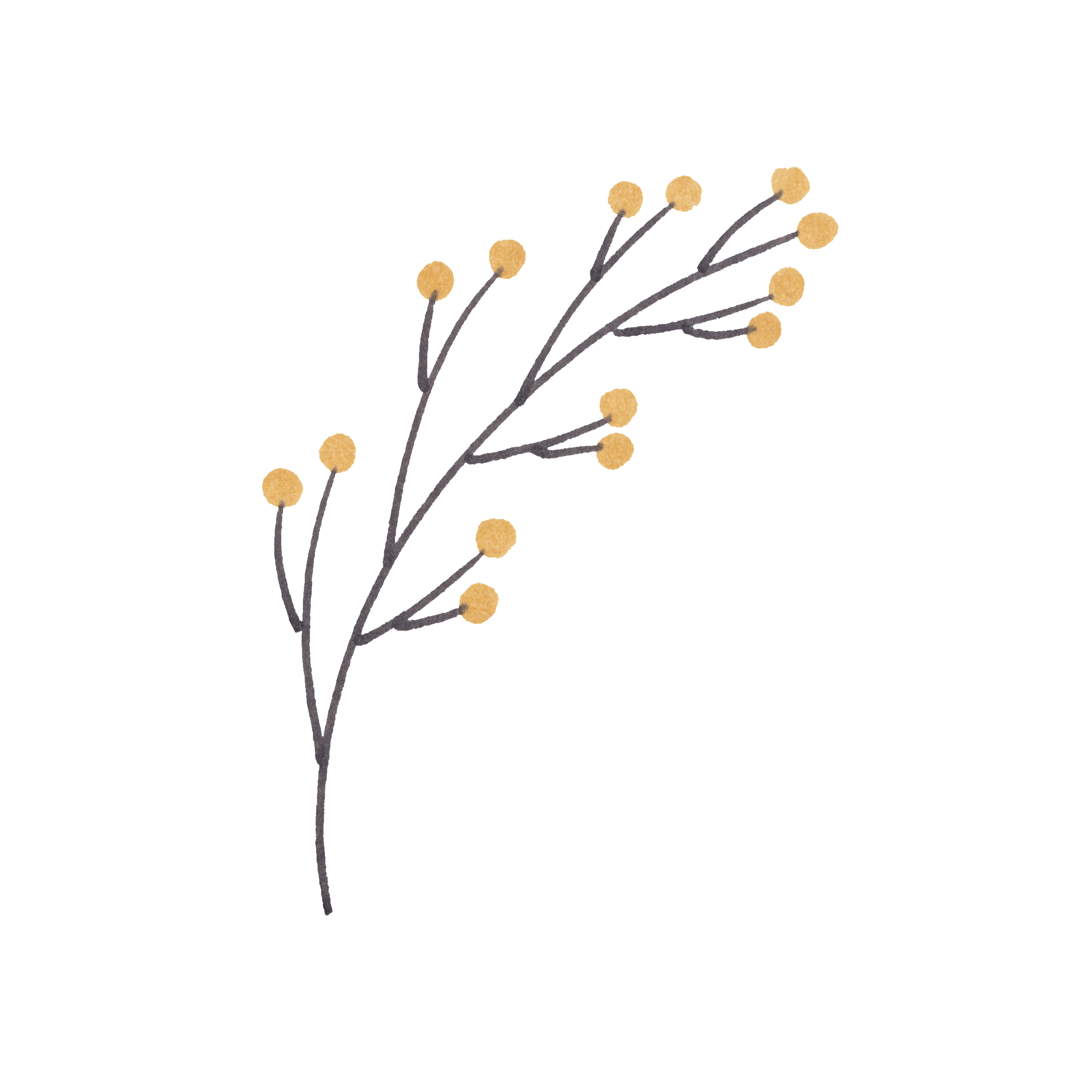 أستعمل حقائق الجمع لأجمع العشرات
10
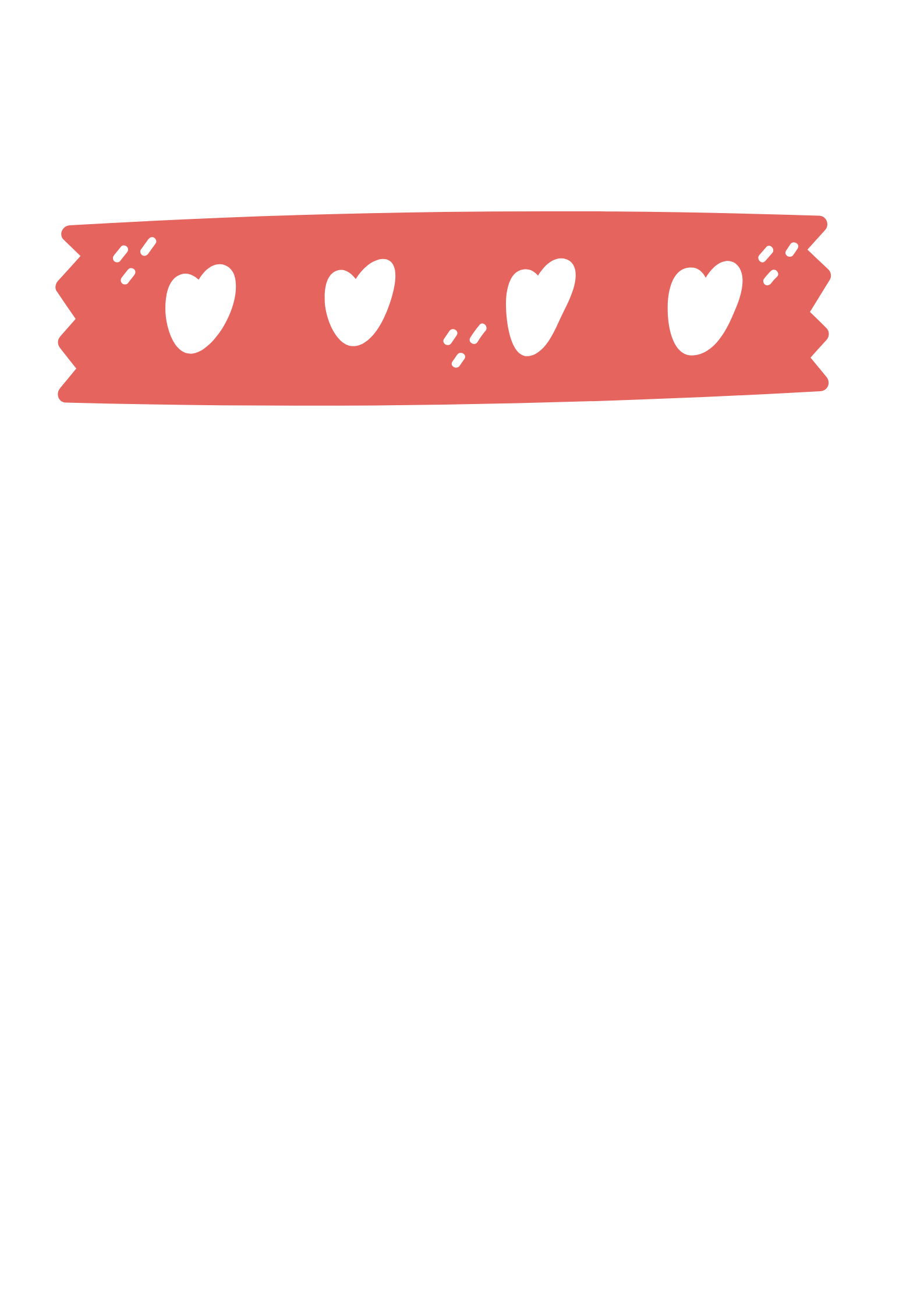 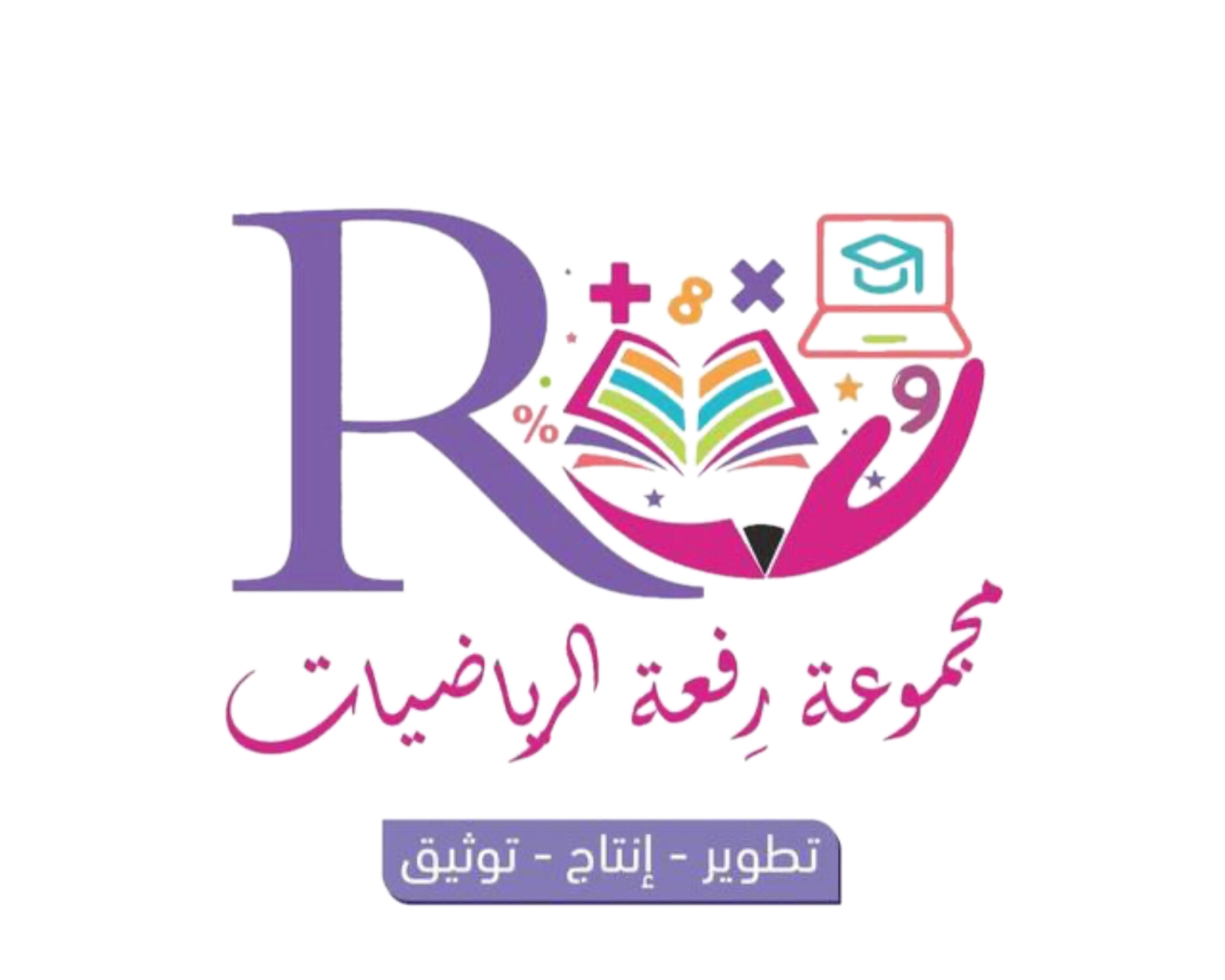 نشاط
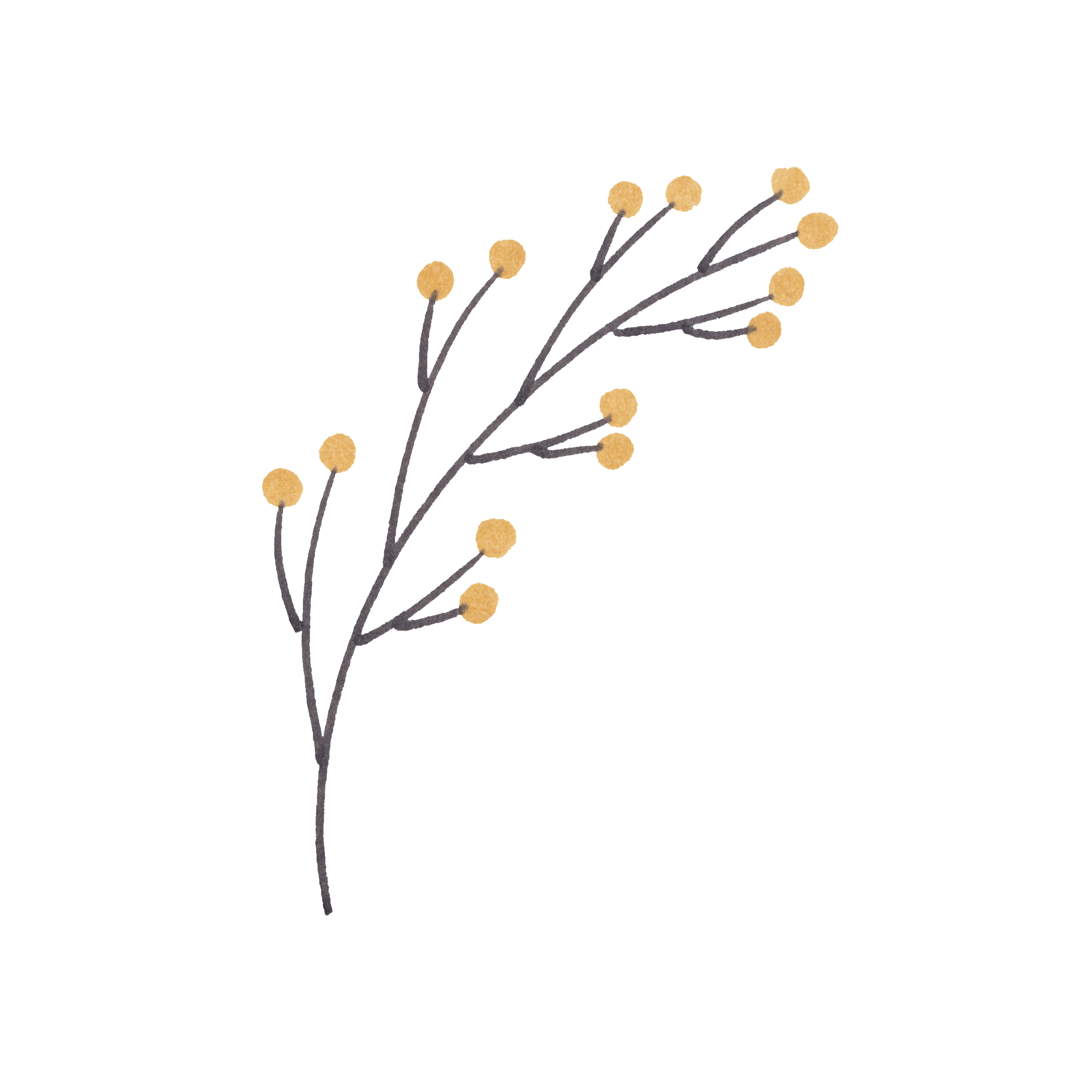 =
4 عشرات
+
3 عشرات
1 عشرات
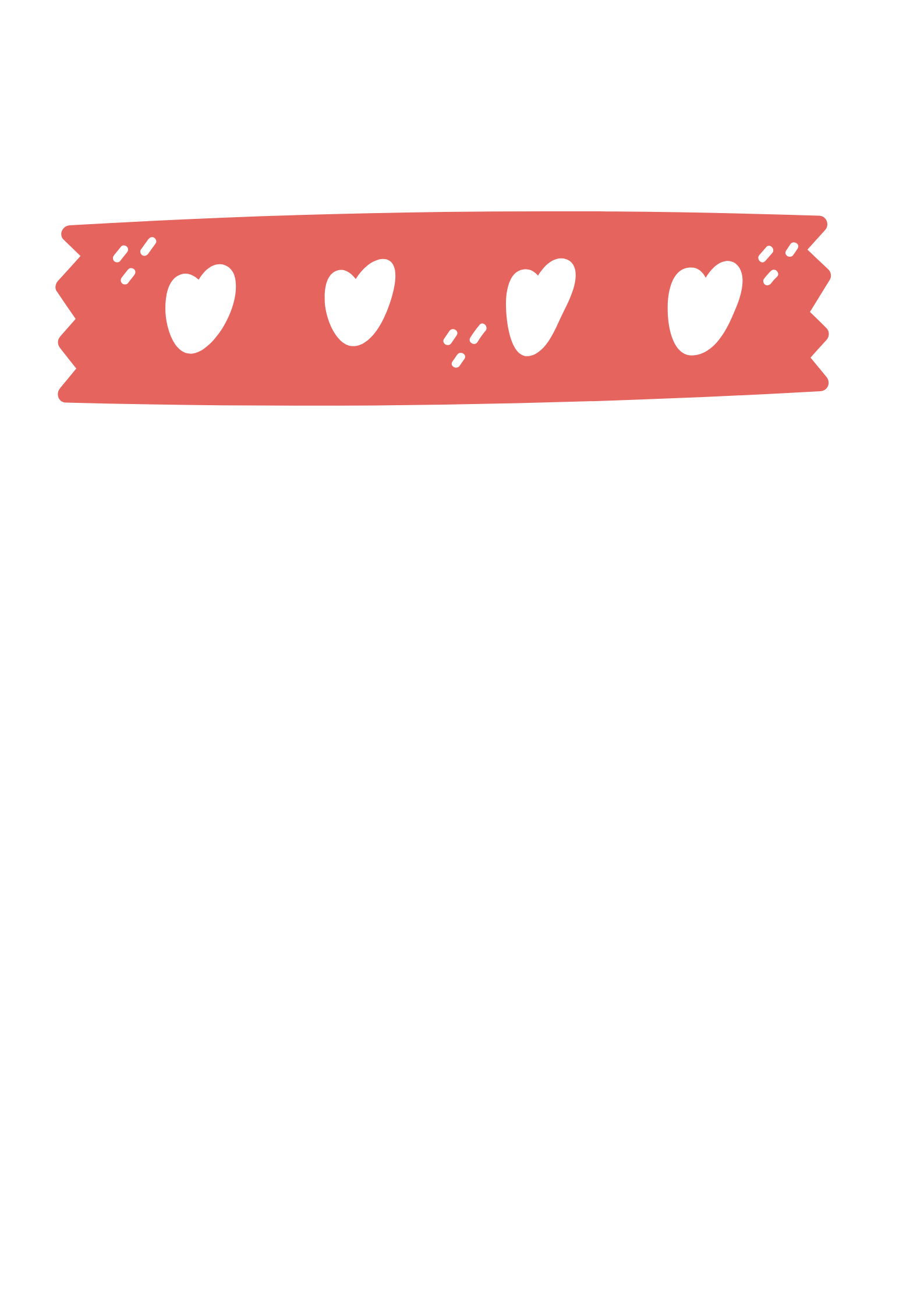 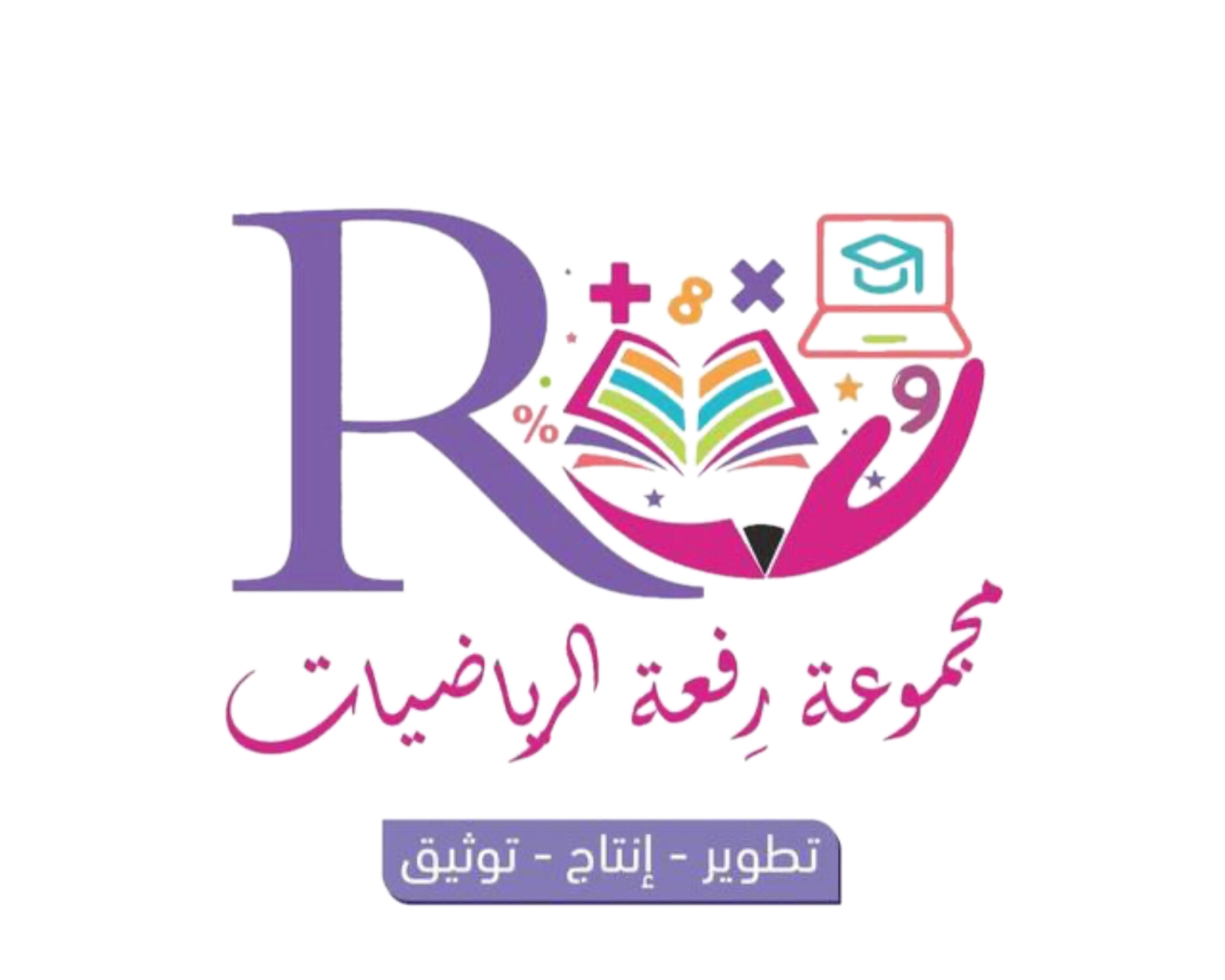 نشاط
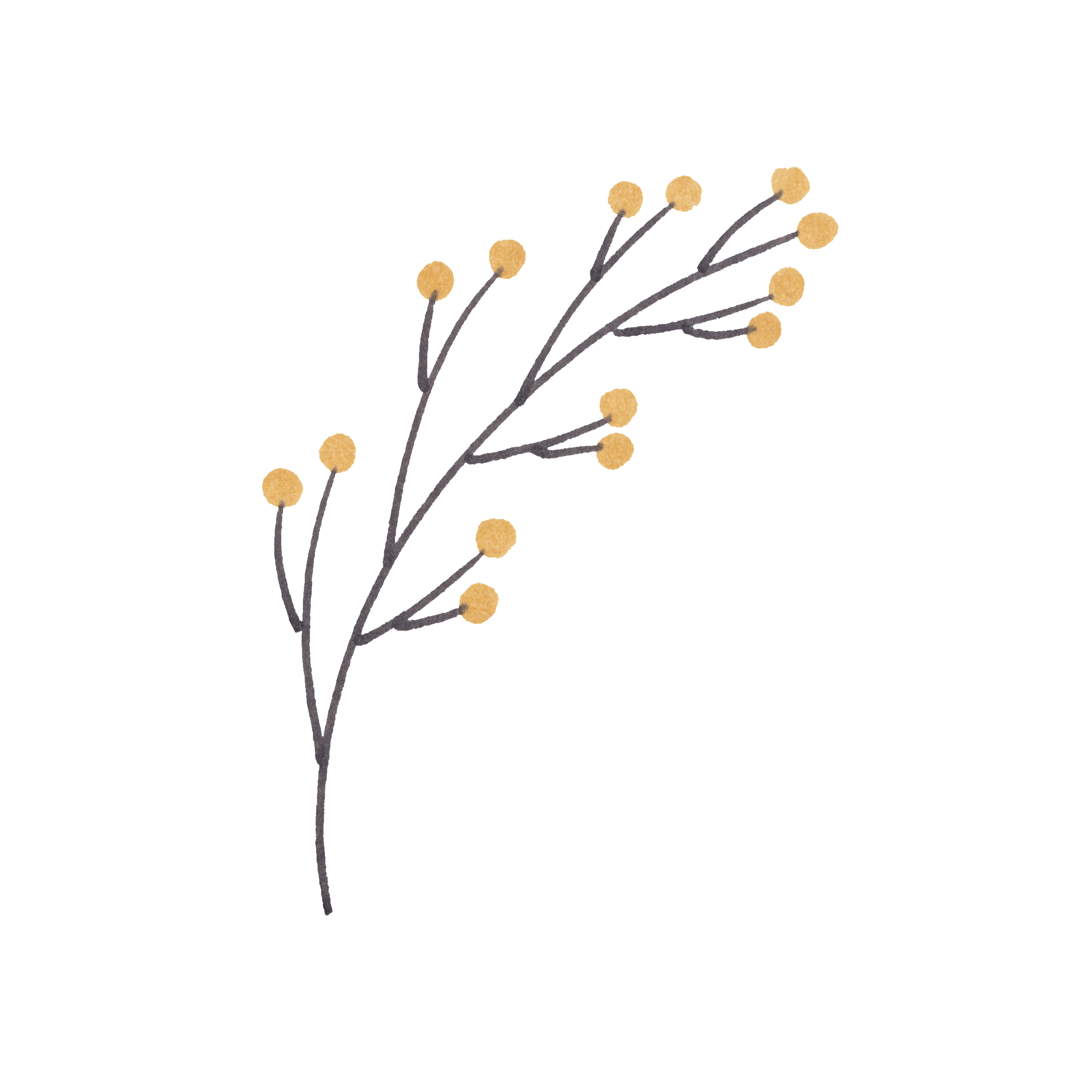 6 عشرات
=
2 عشرات
4 عشرات
+
60
40
=
+
20
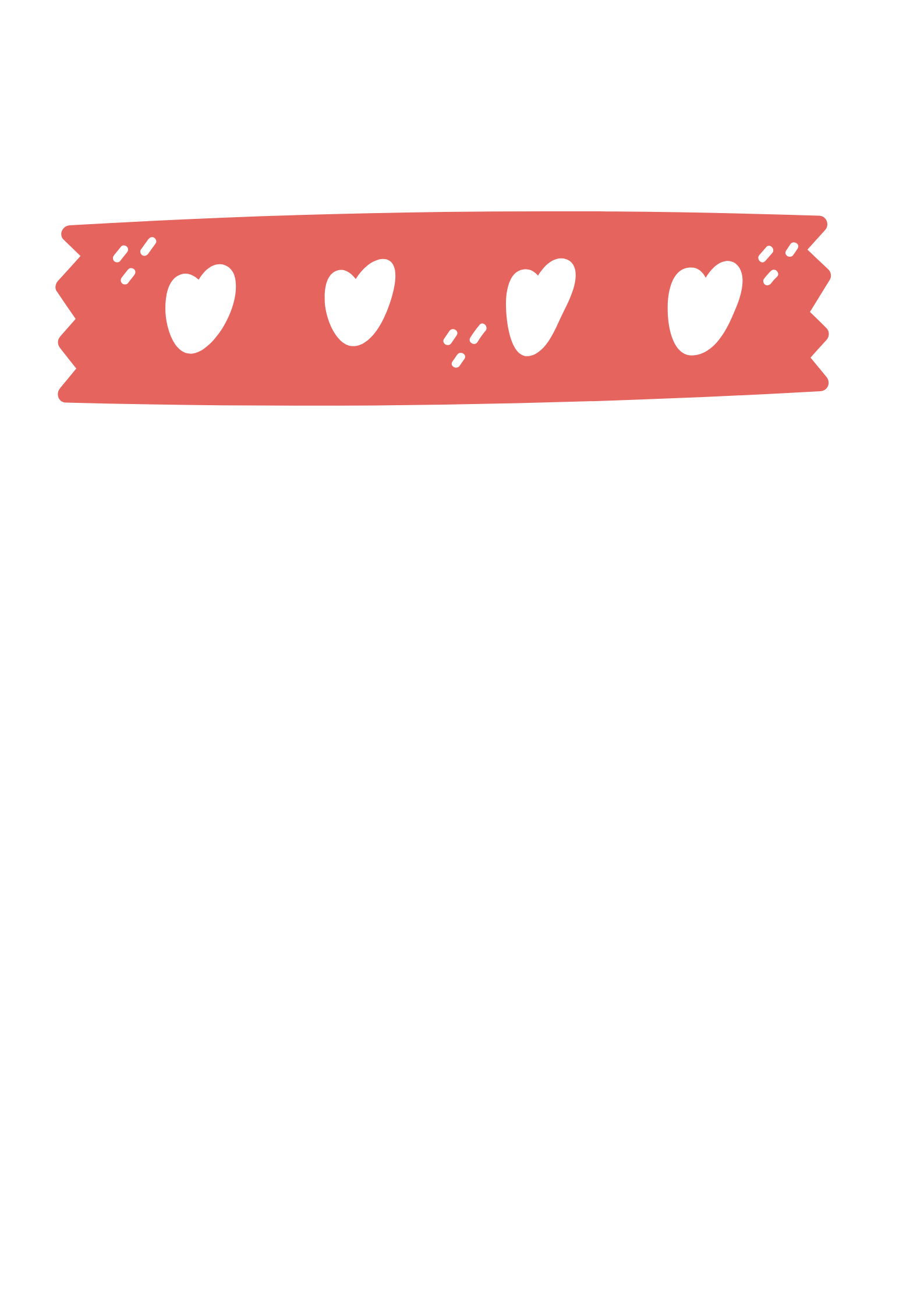 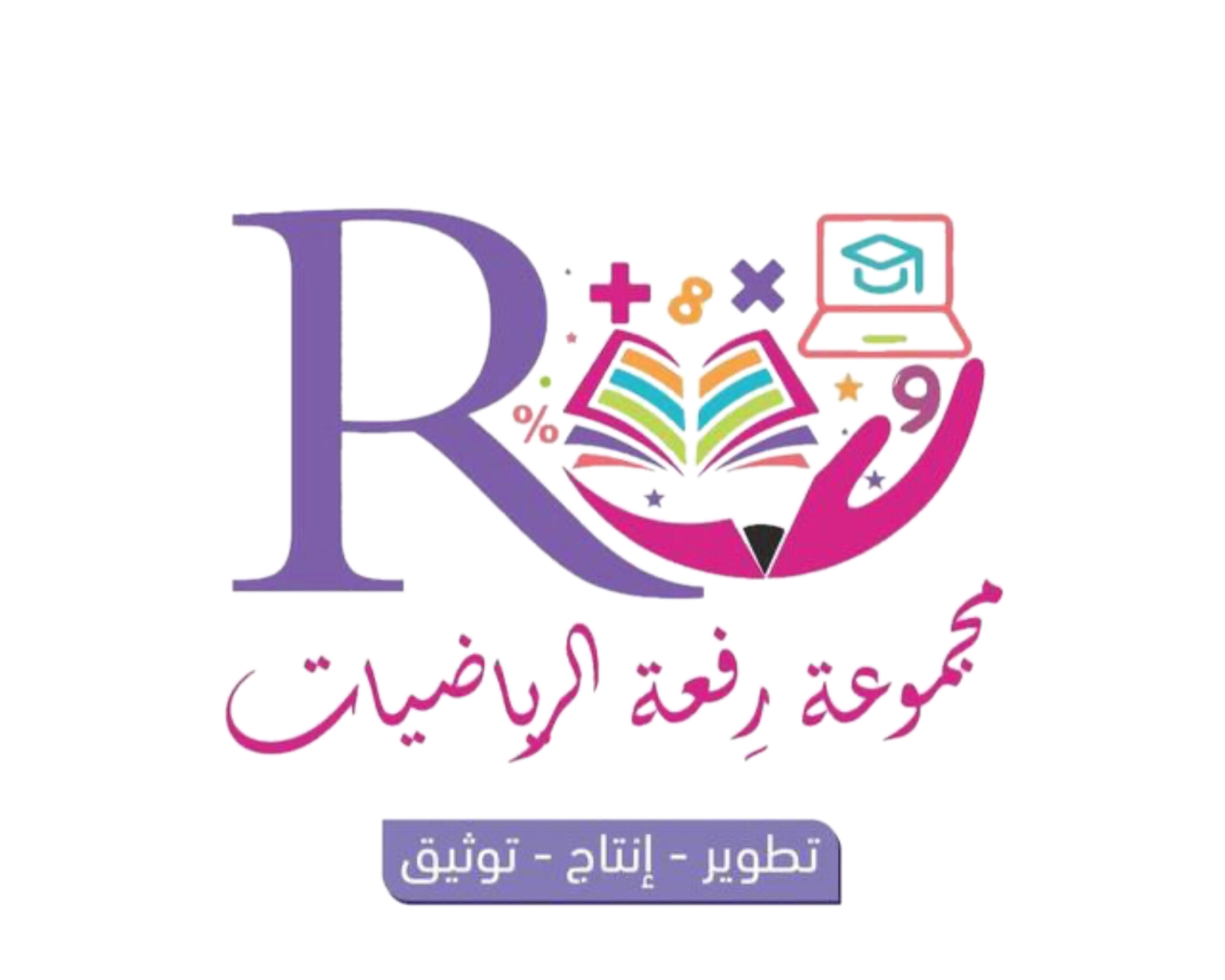 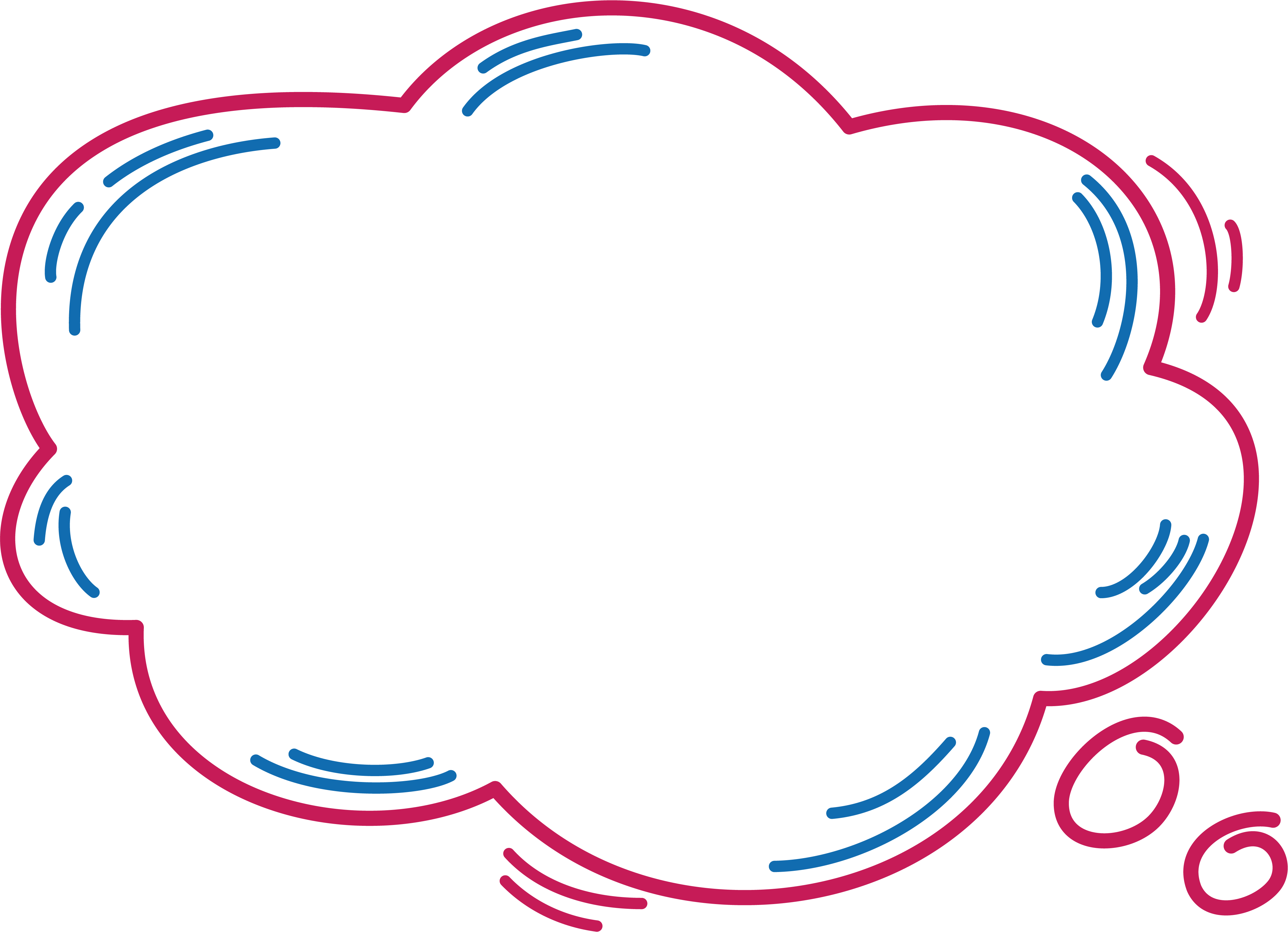 أتأكد
أجد ناتج الجمع مستعملاً:
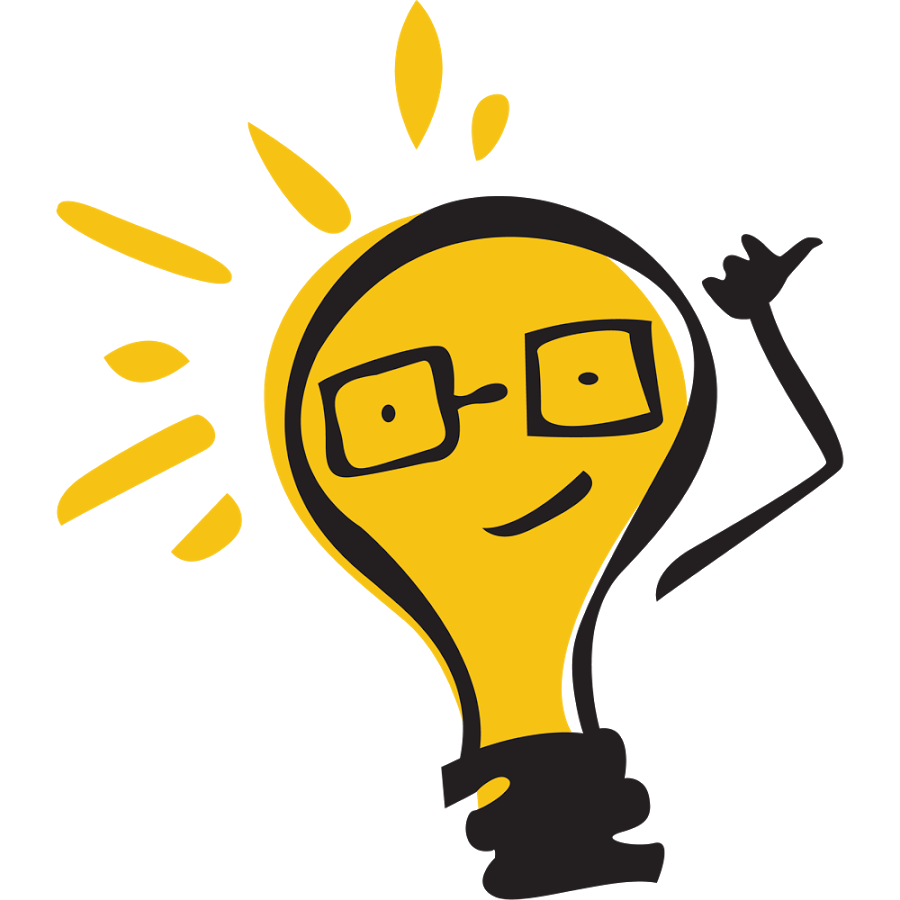 2
1
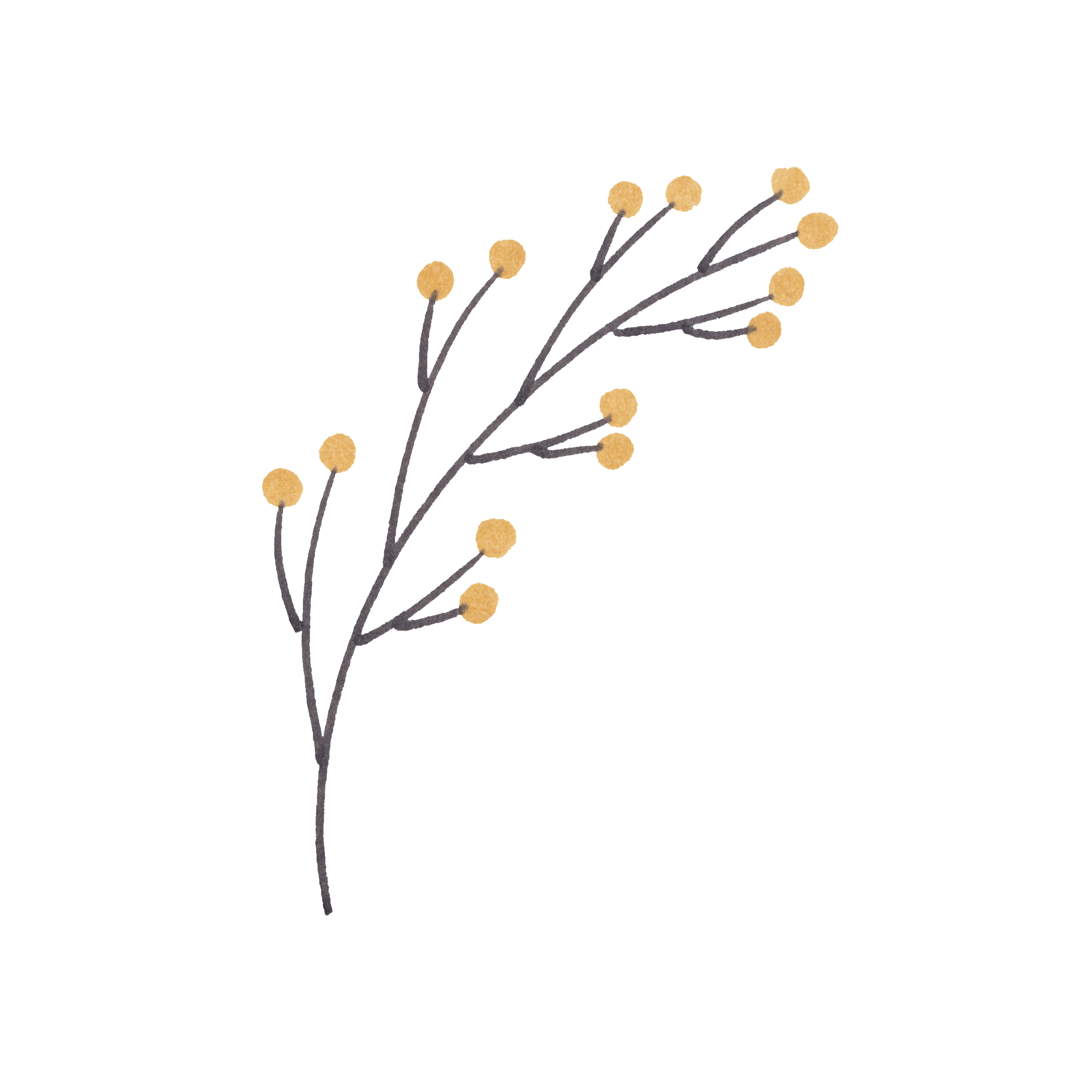 7
6
6 عشرات + 1 عشرات = ....... عشرات
4 عشرات + 2 عشرات = ....... عشرات
70
60
60 + 10 = .......
40 + 20 = .......
10
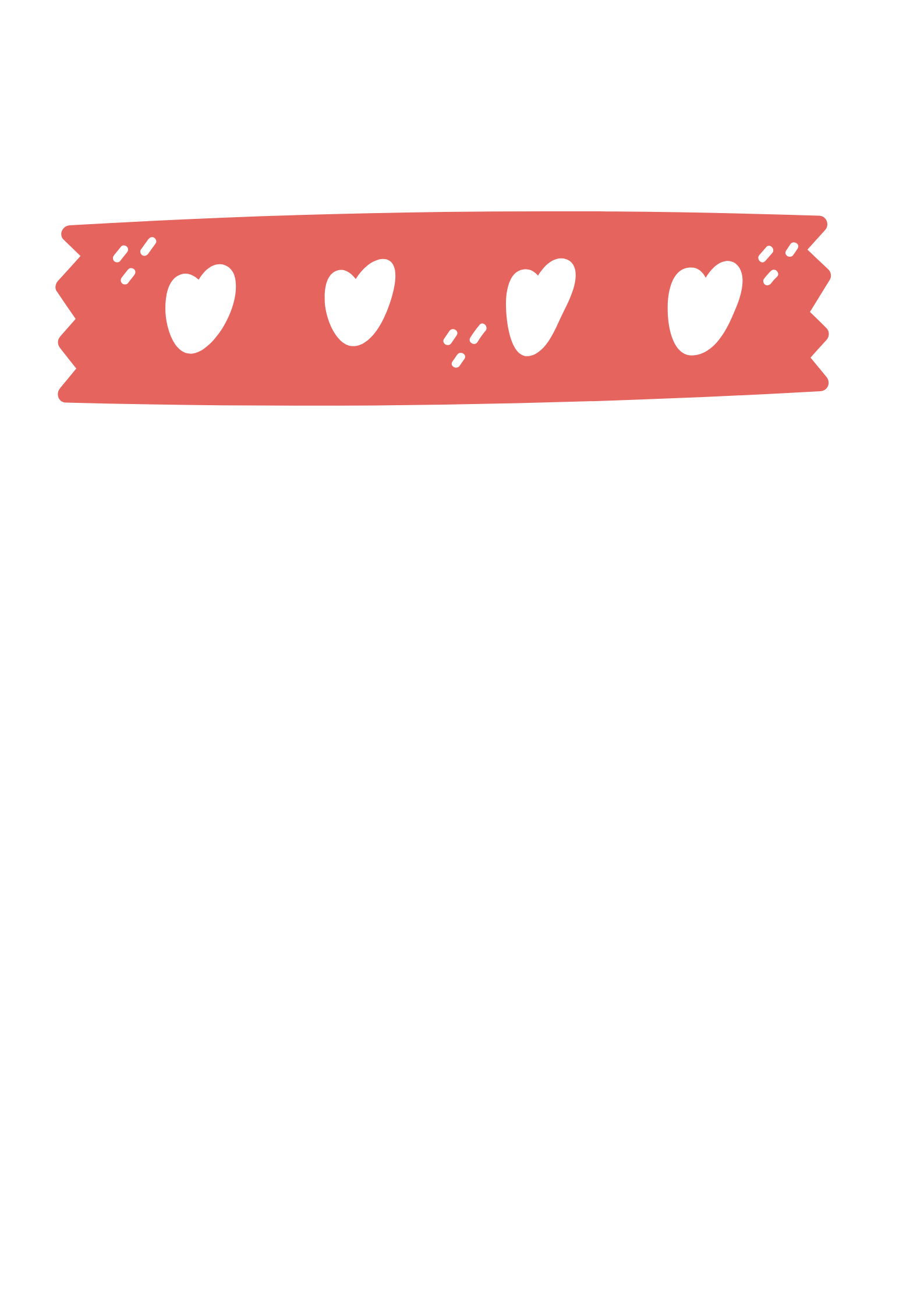 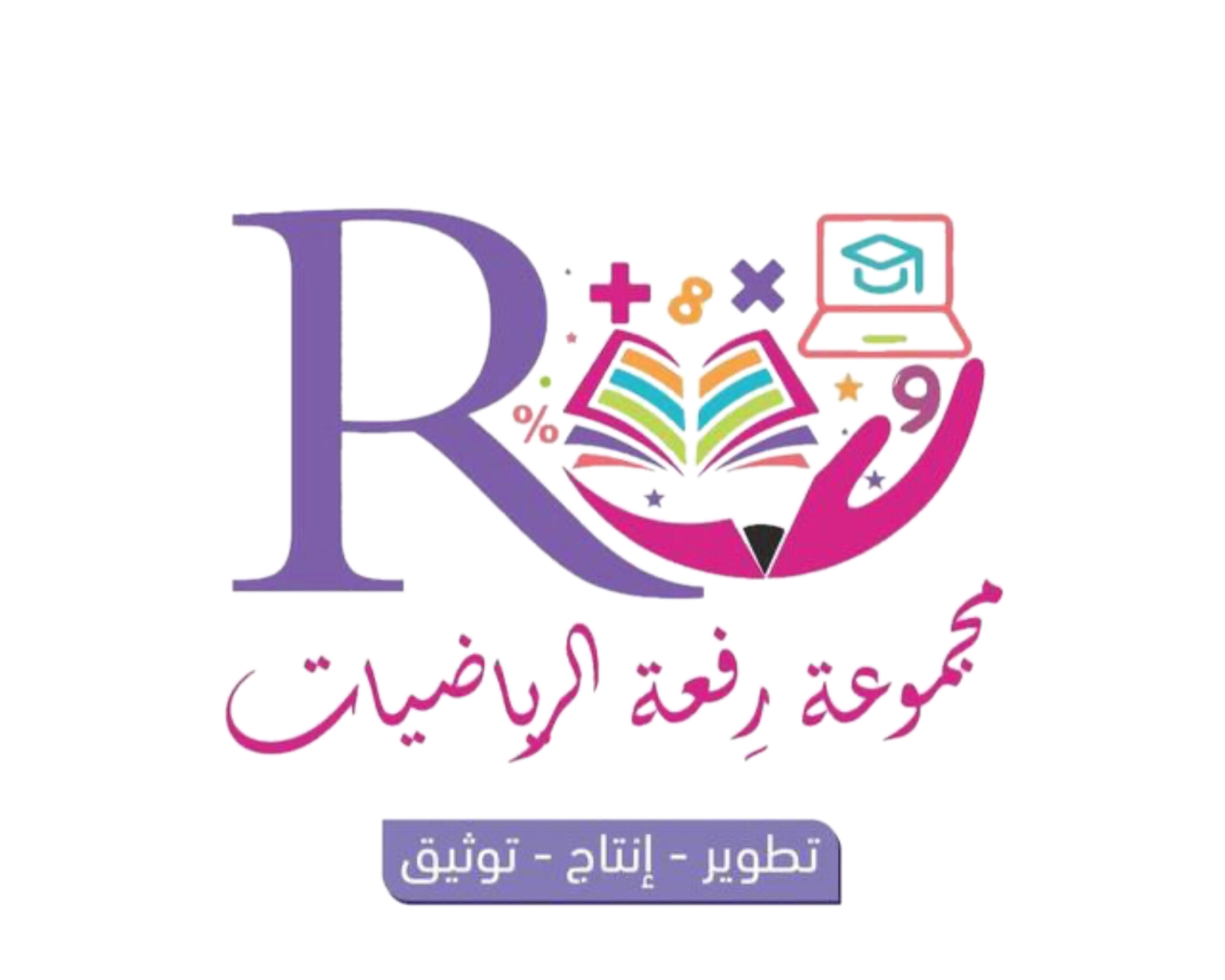 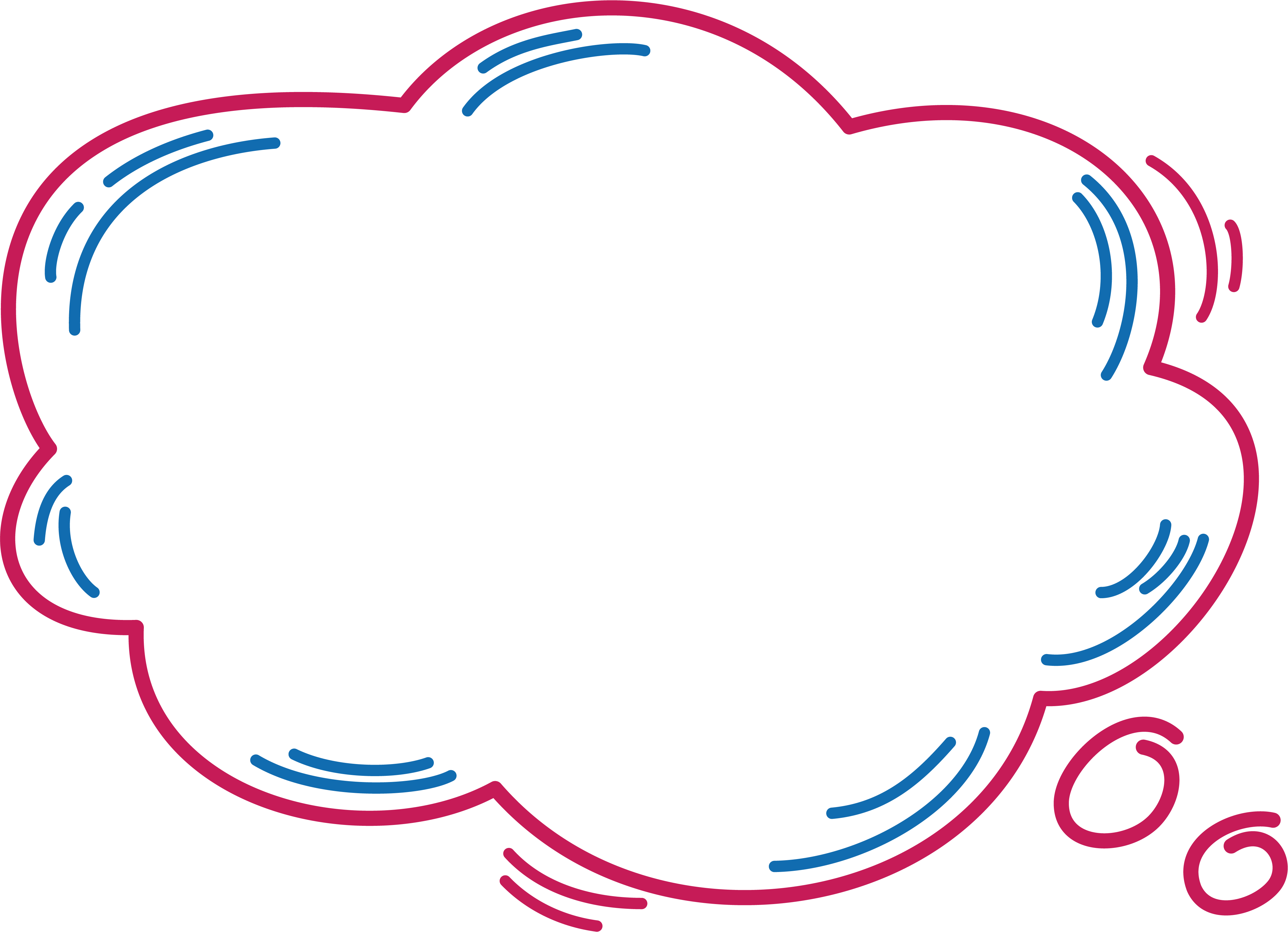 أتأكد
أجد ناتج الجمع مستعملاً:
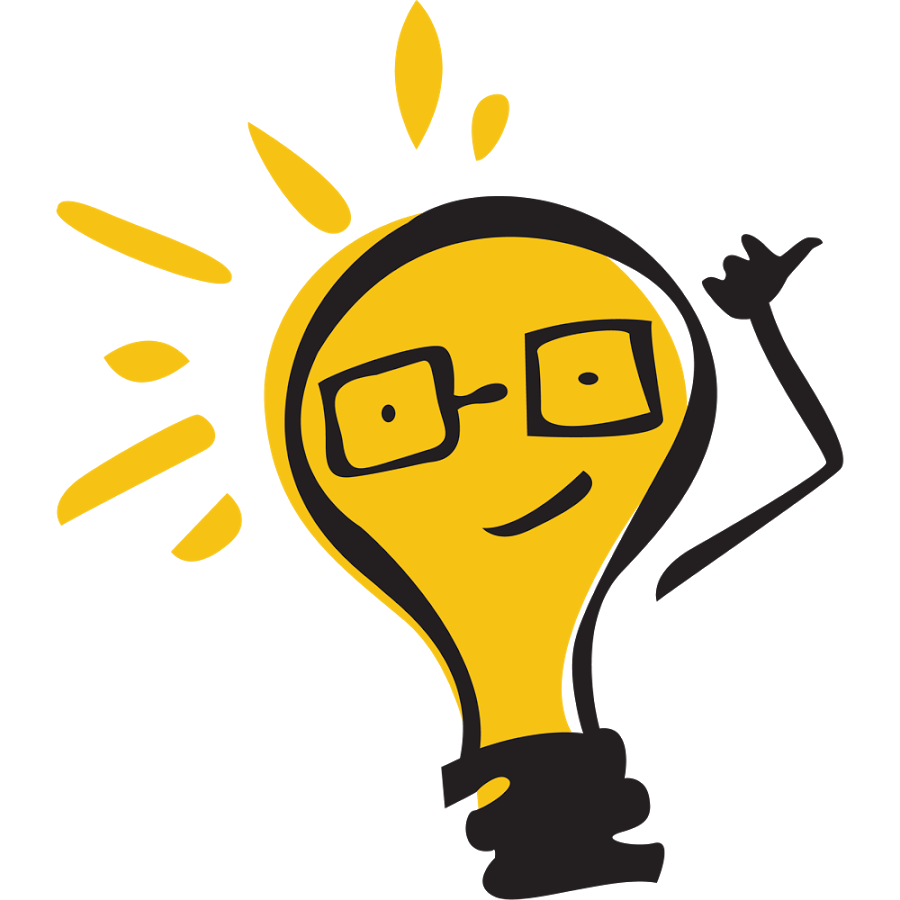 7
5
3 عشرات + 4 عشرات = ....... عشرات
2 عشرات + 3 عشرات = ....... عشرات
4
3
70
50
30 + 40 = .......
20 + 30 = .......
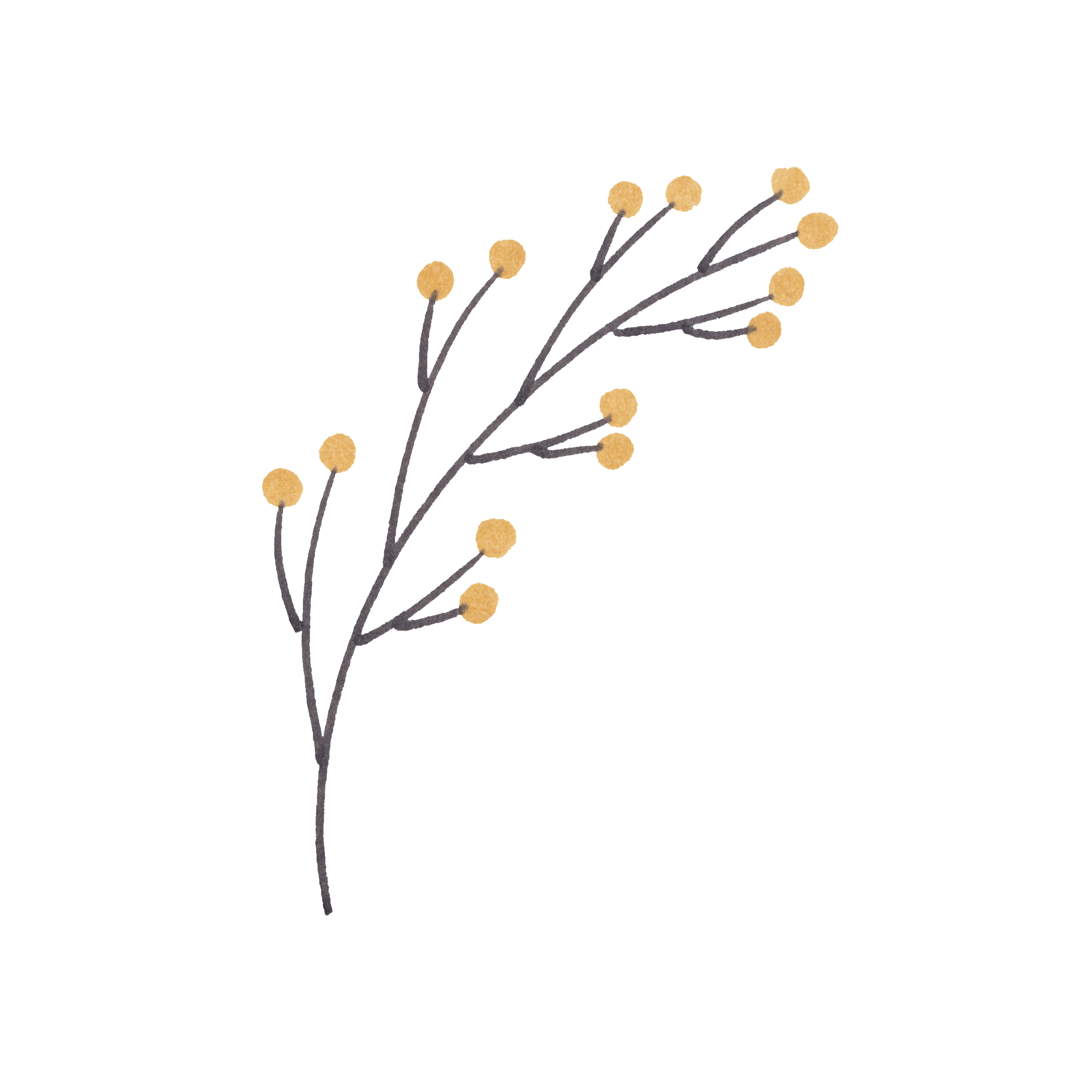 40
80
30 + 50 =
20 + 20 =
6
5
10
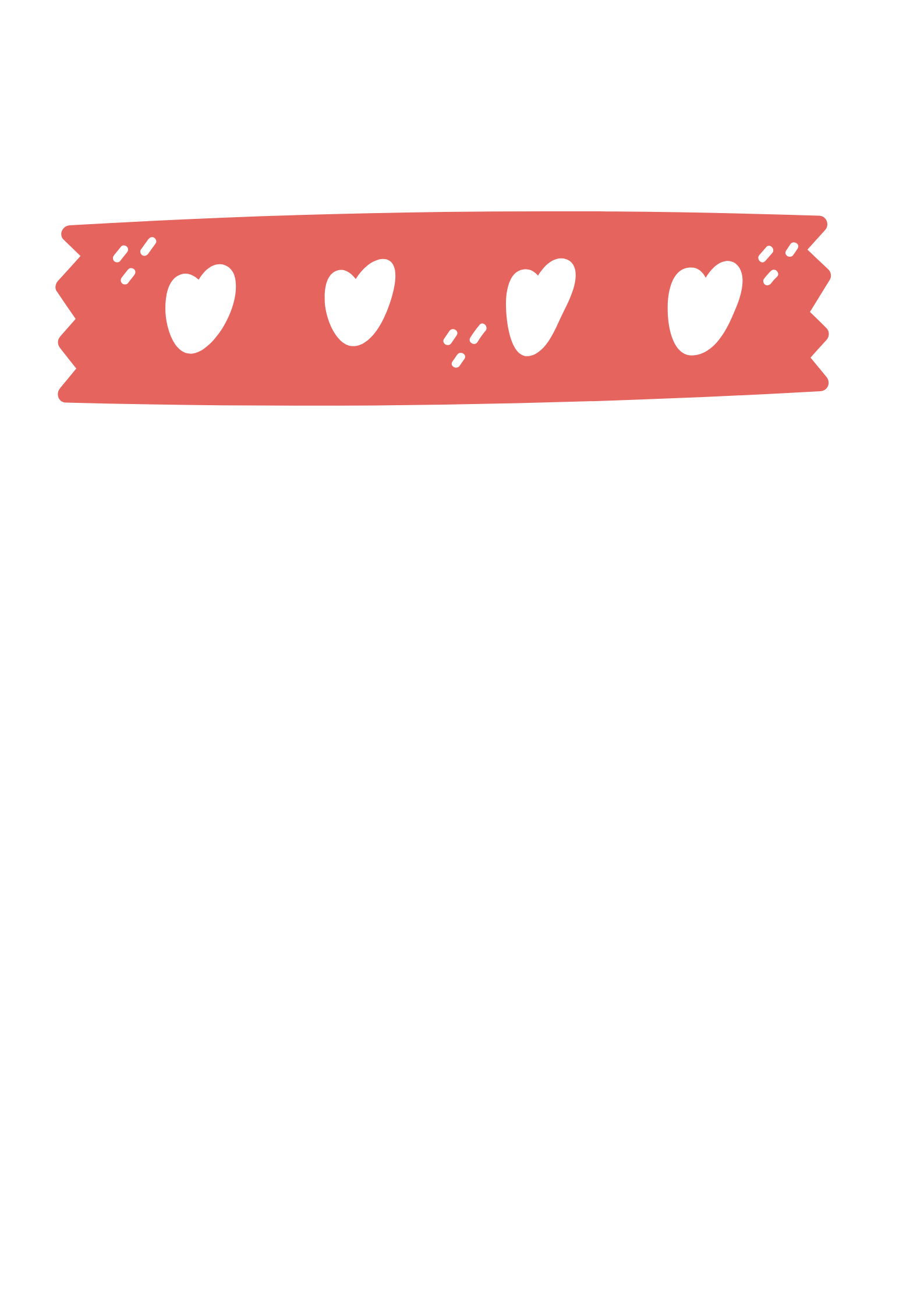 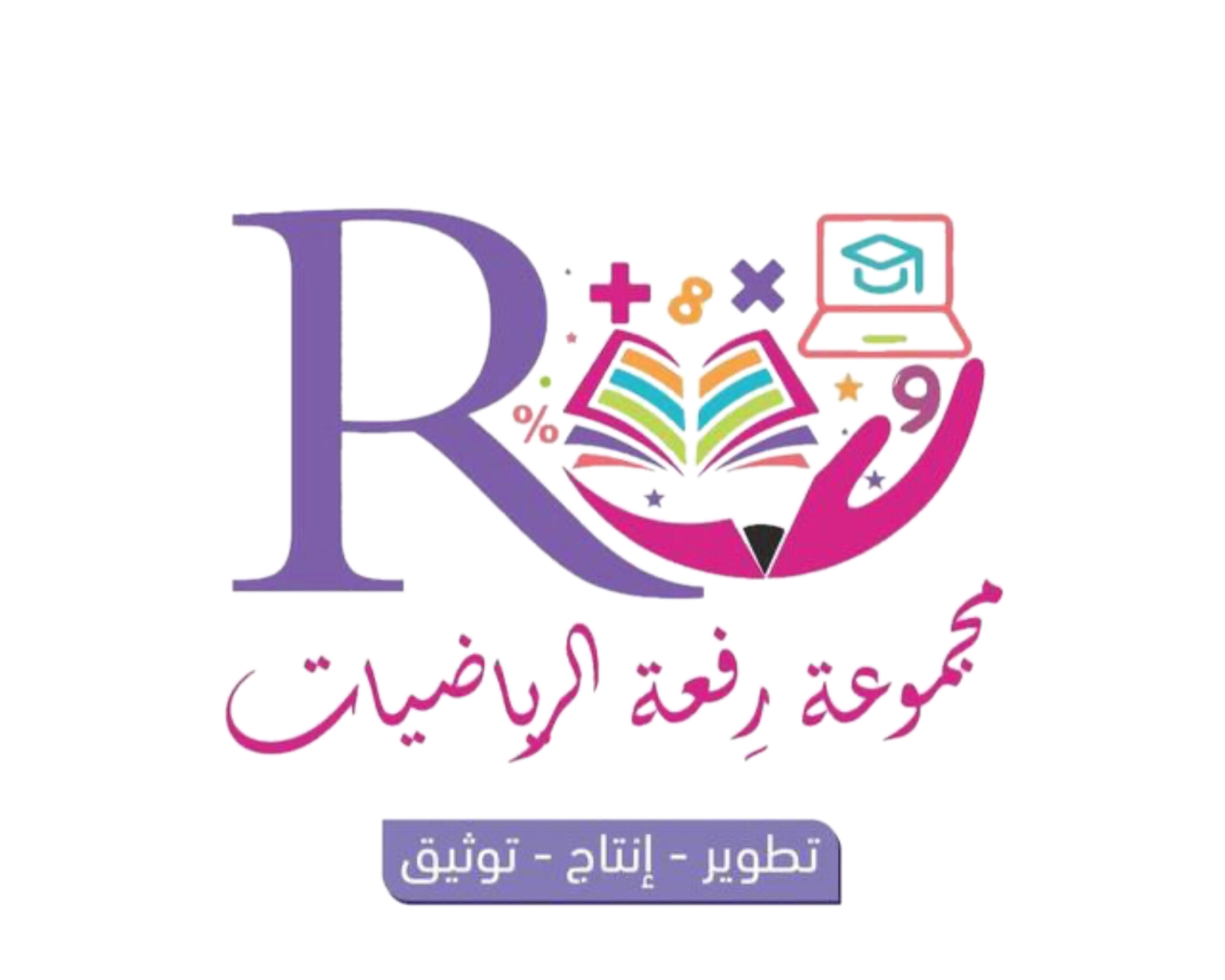 أتدرب
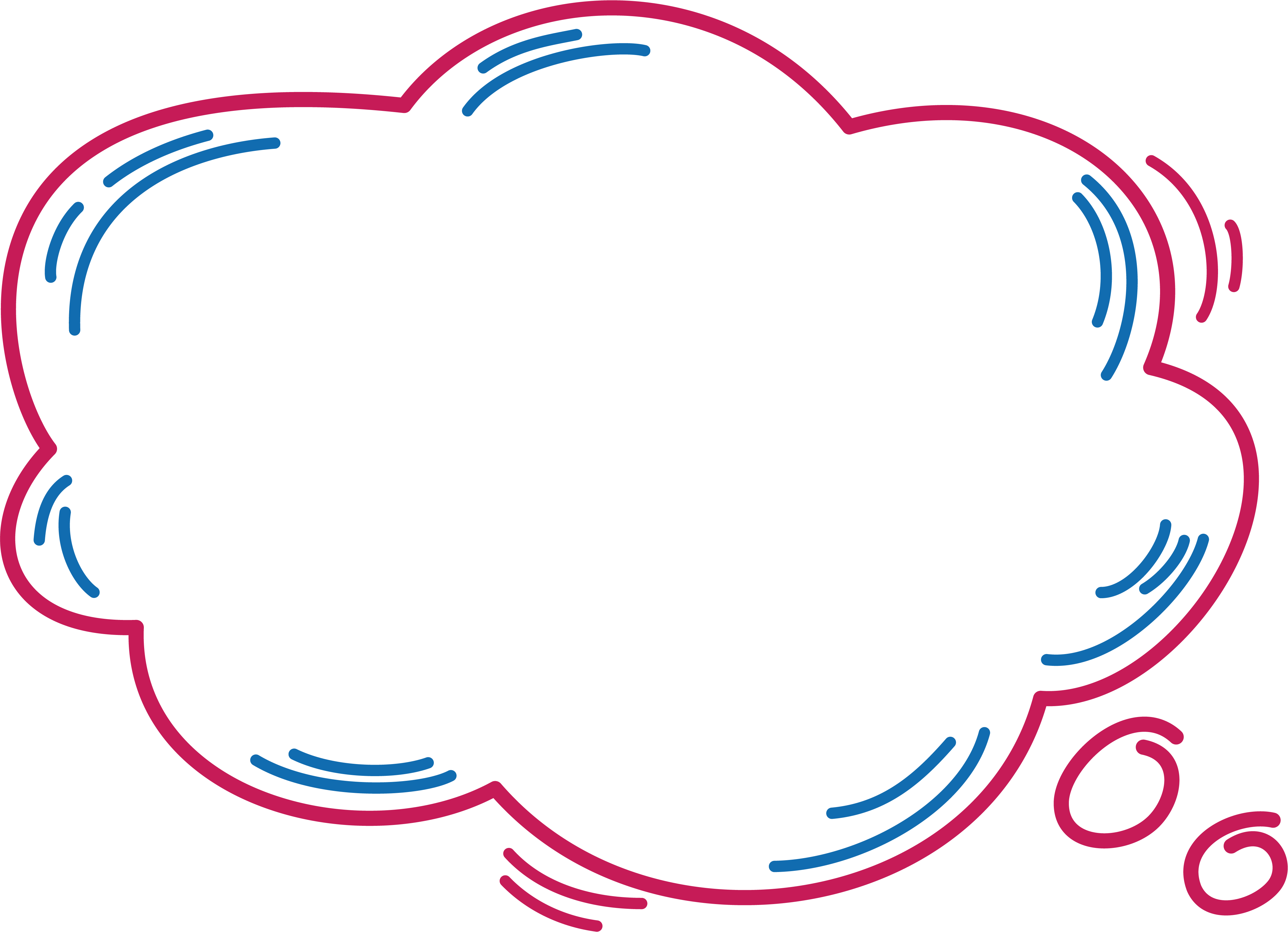 أجد ناتج الجمع مستعملاً:
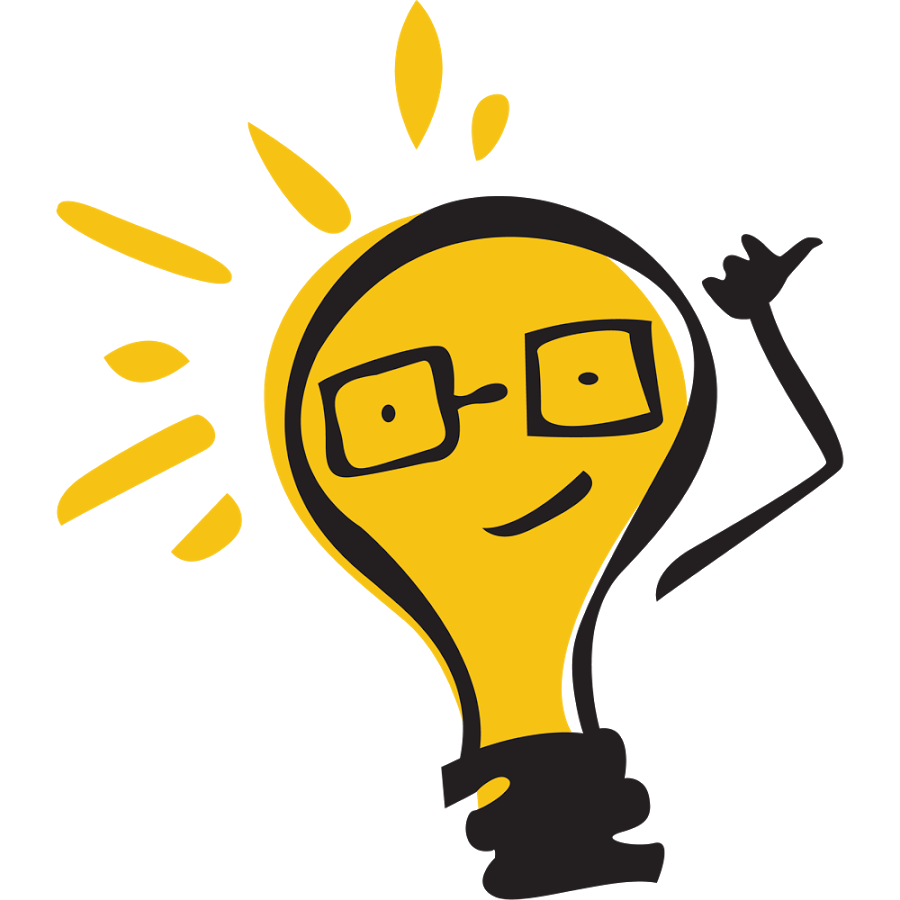 9
8
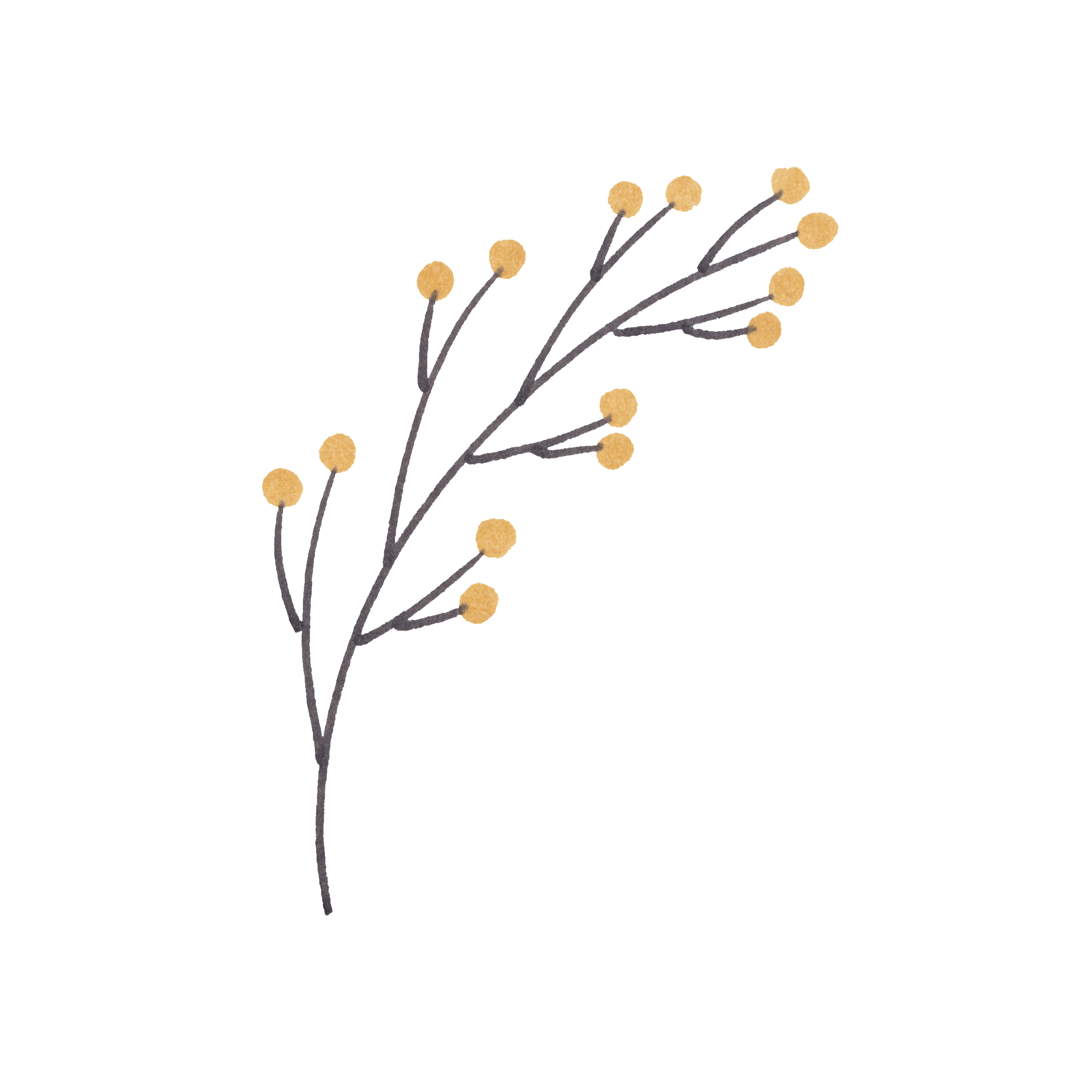 4
8
3 عشرات + 1 عشرات = ....... عشرات
1 عشرات + 7 عشرات = ....... عشرات
40
80
30 + 10 = .......
10 + 70 = .......
111
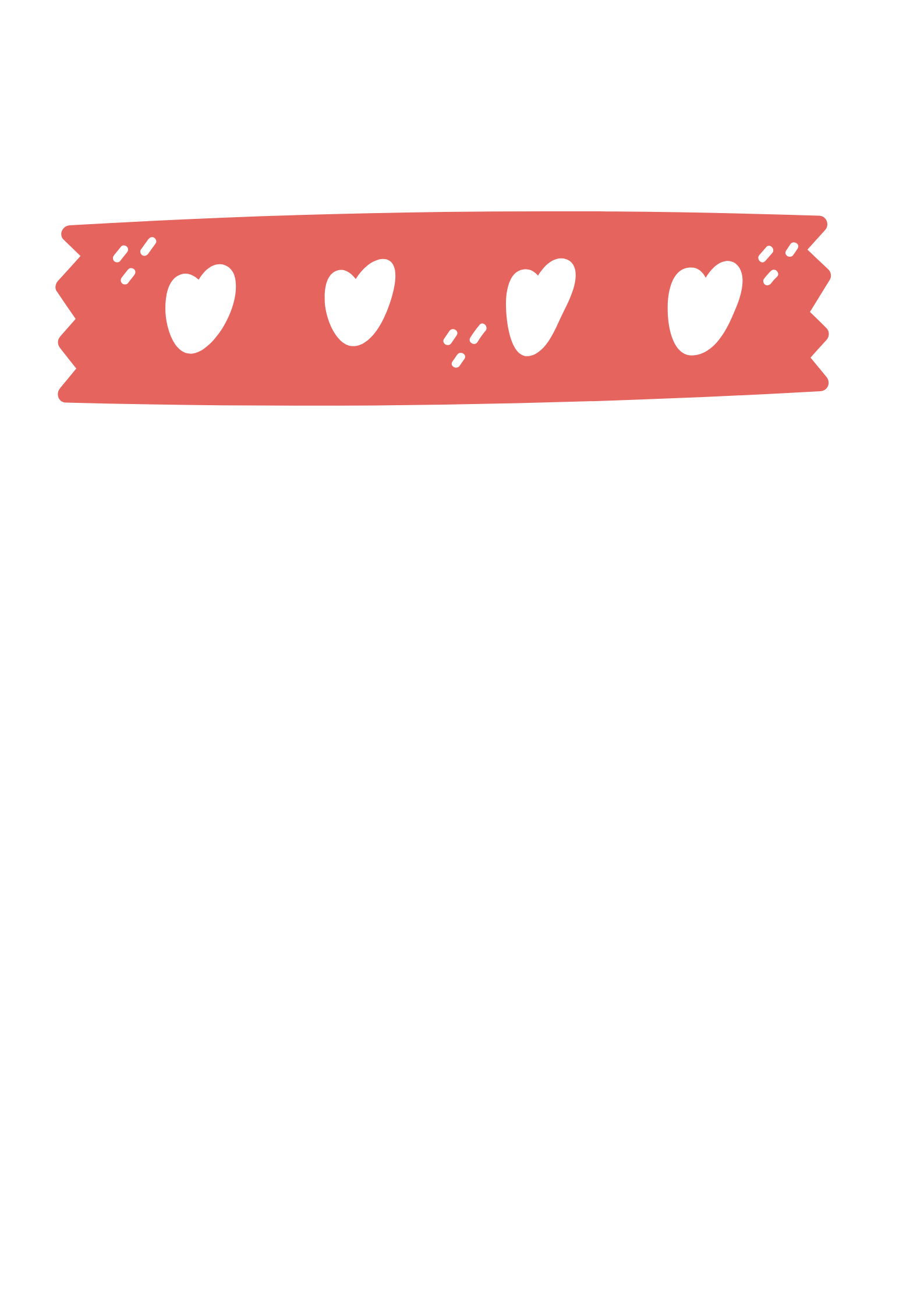 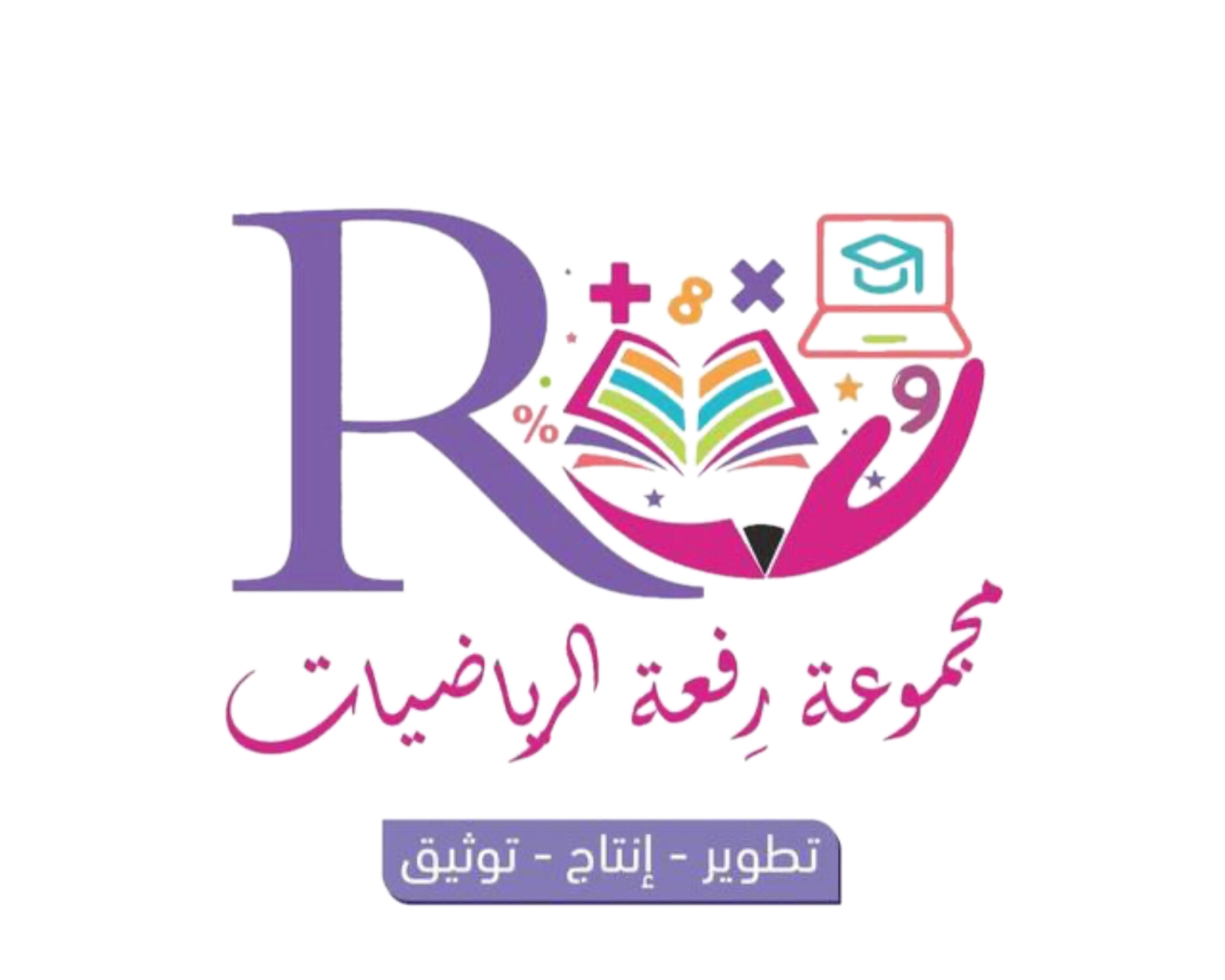 أتدرب
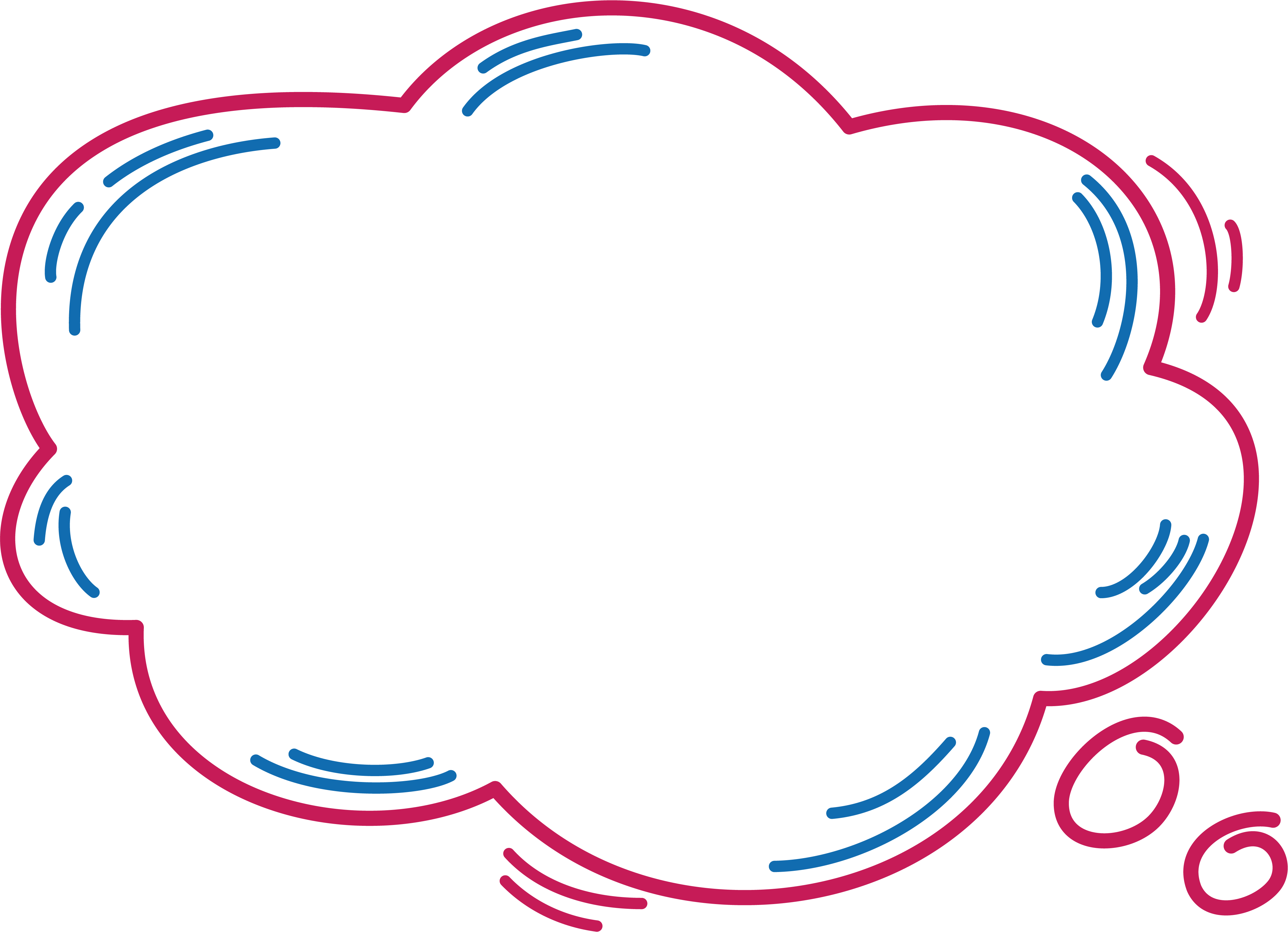 أجد ناتج الجمع مستعملاً:
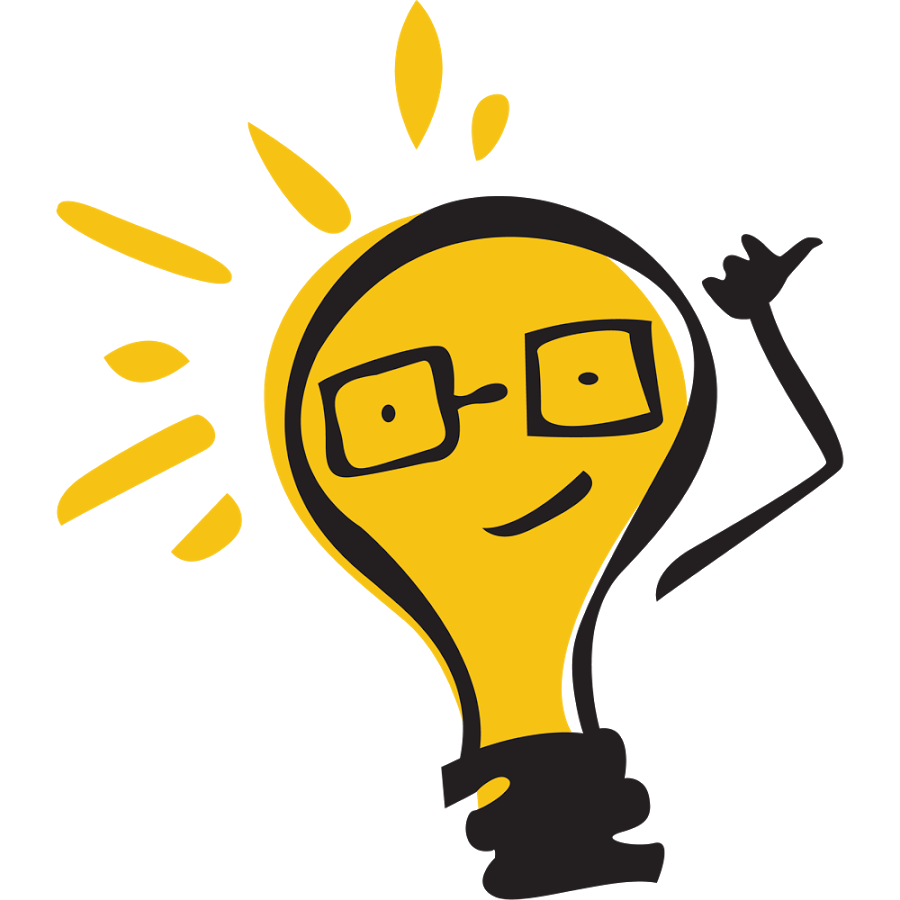 7
9
2 عشرات + 5 عشرات = ....... عشرات
6 عشرات + 3 عشرات = ....... عشرات
11
10
70
90
20 + 50 = .......
60 + 30 = .......
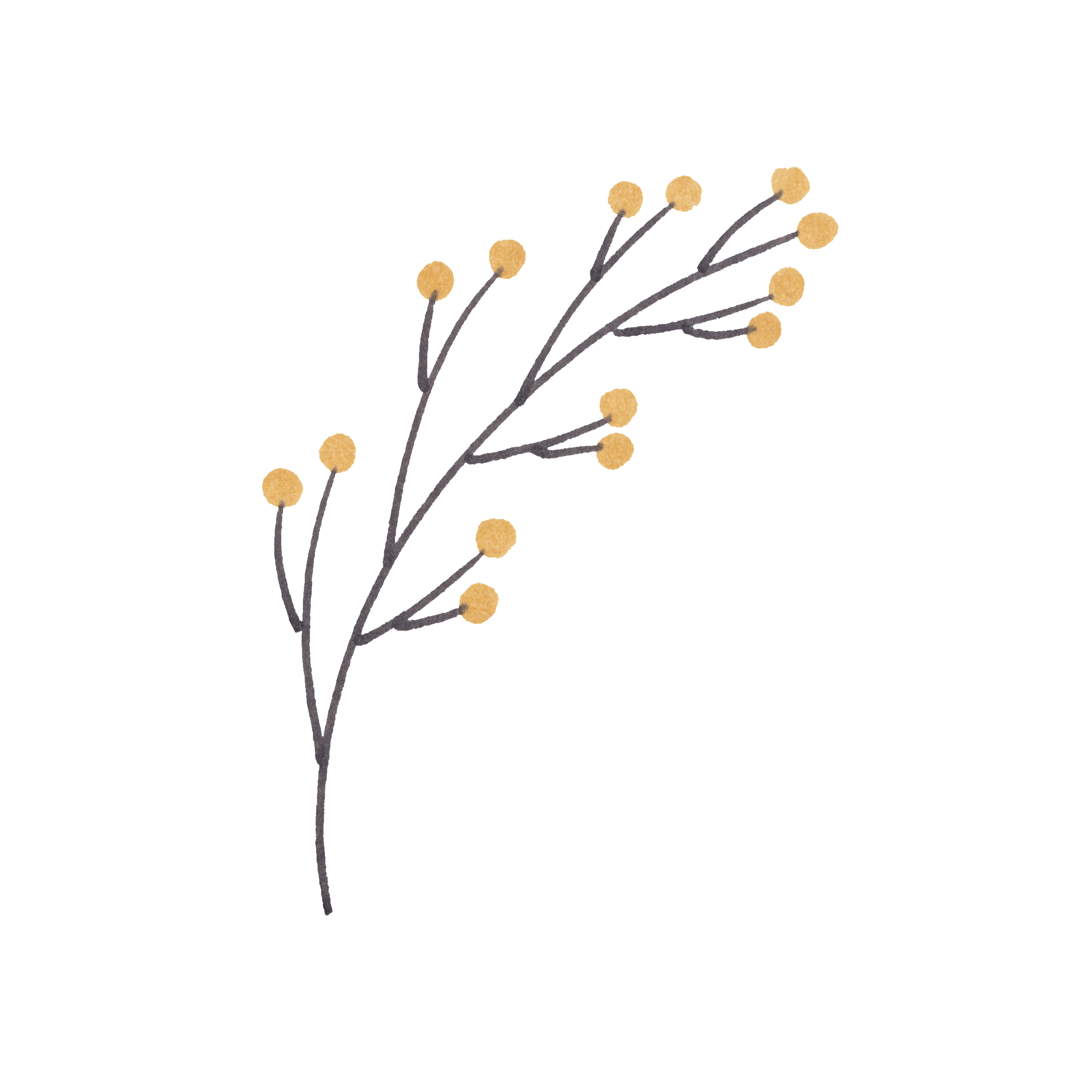 60
60
50 + 10 =
20 + 40 =
13
12
11
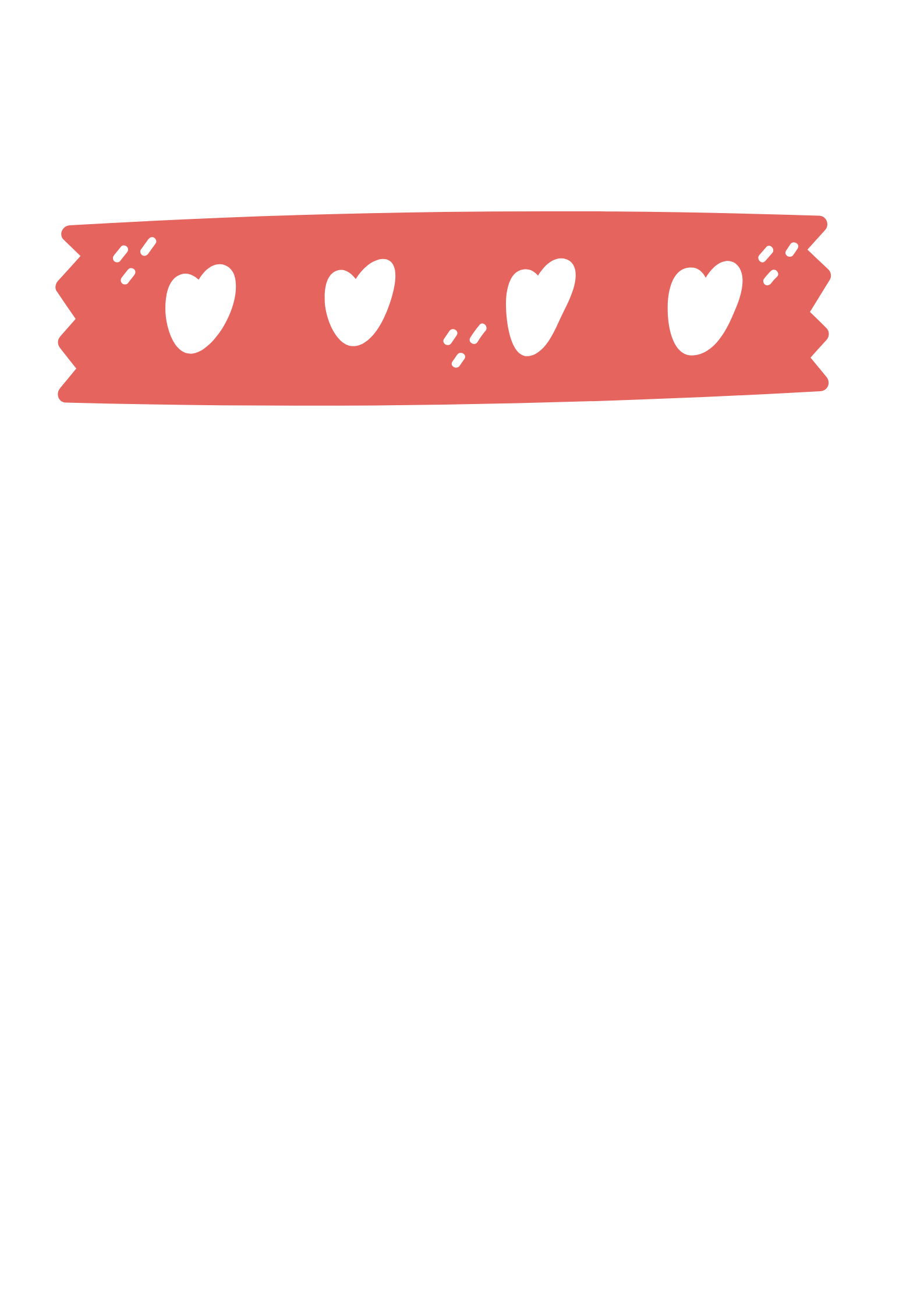 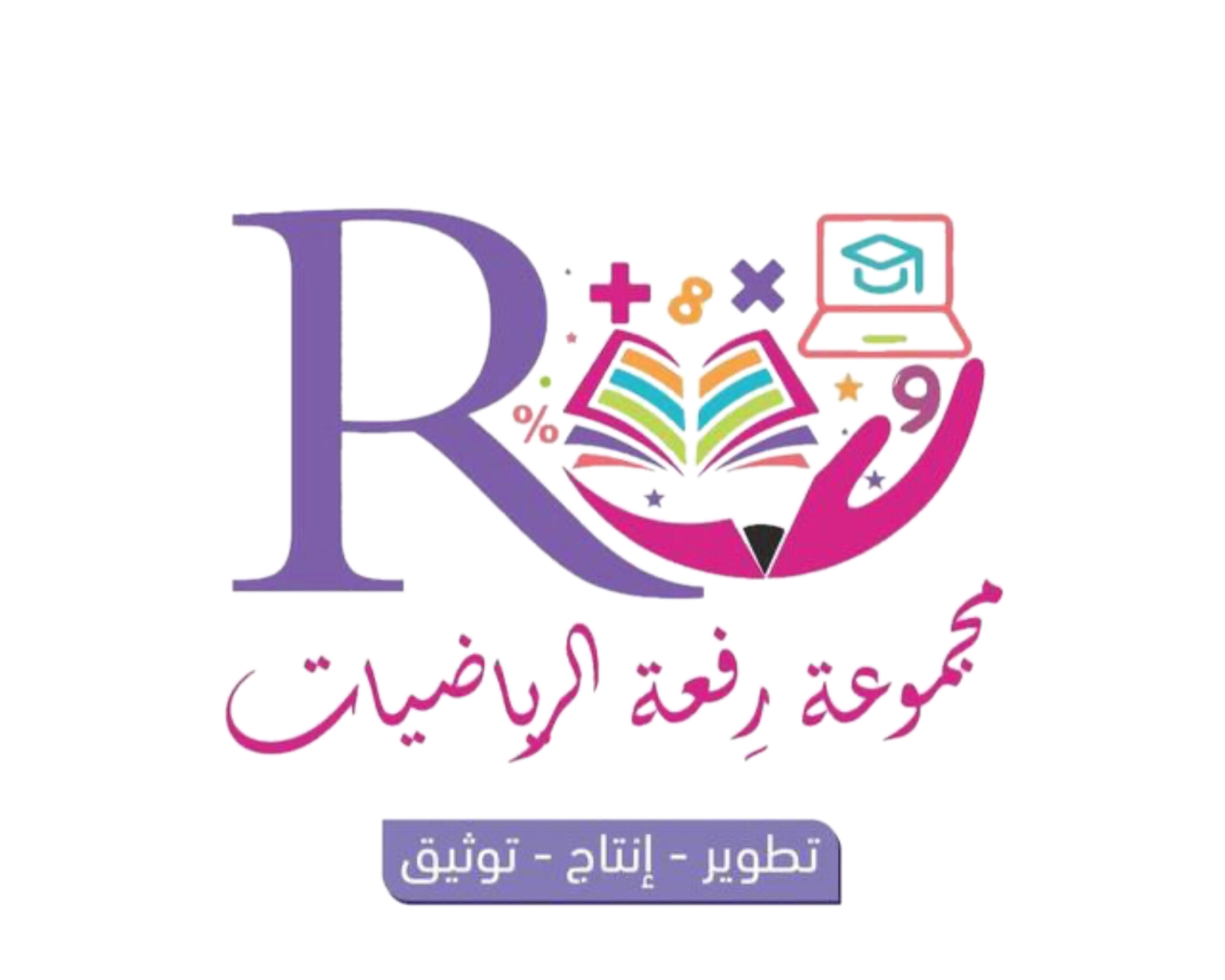 أتدرب
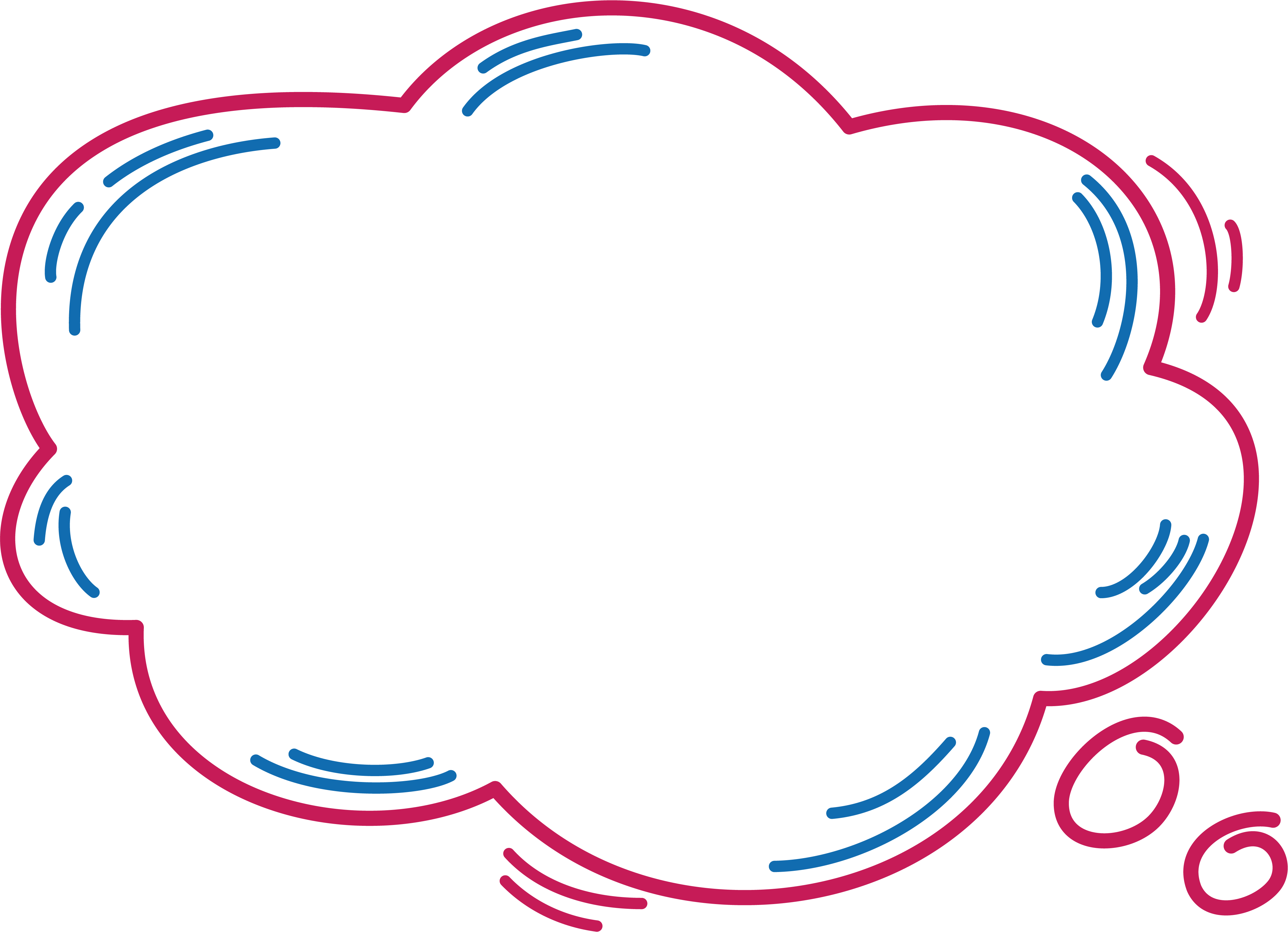 أجد ناتج الجمع مستعملاً:
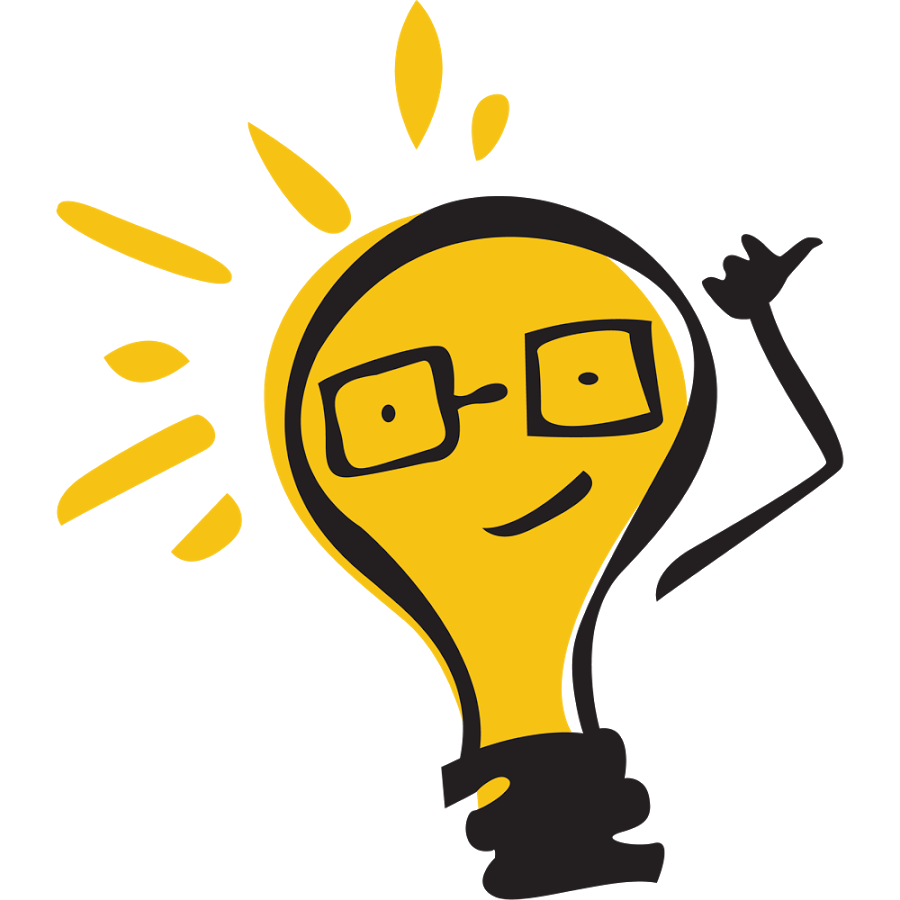 40
+ 40
40
+ 30
17
50
+ 40
16
15
14
30
+ 20
0
0
0
0
8
7
5
9
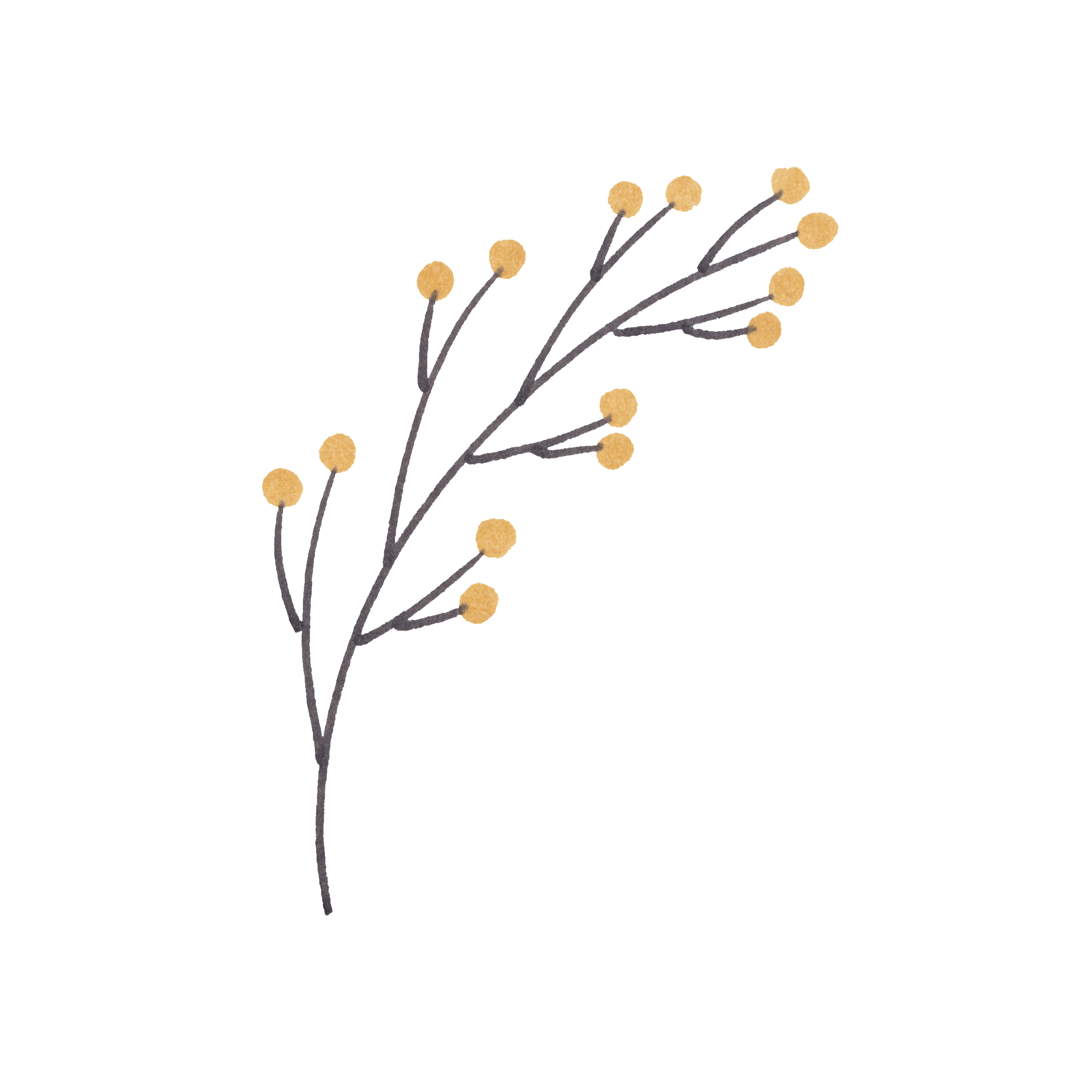 50
+ 20
80
+ 10
21
20
+ 70
20
19
18
30
+ 30
0
0
0
0
9
7
9
6
11
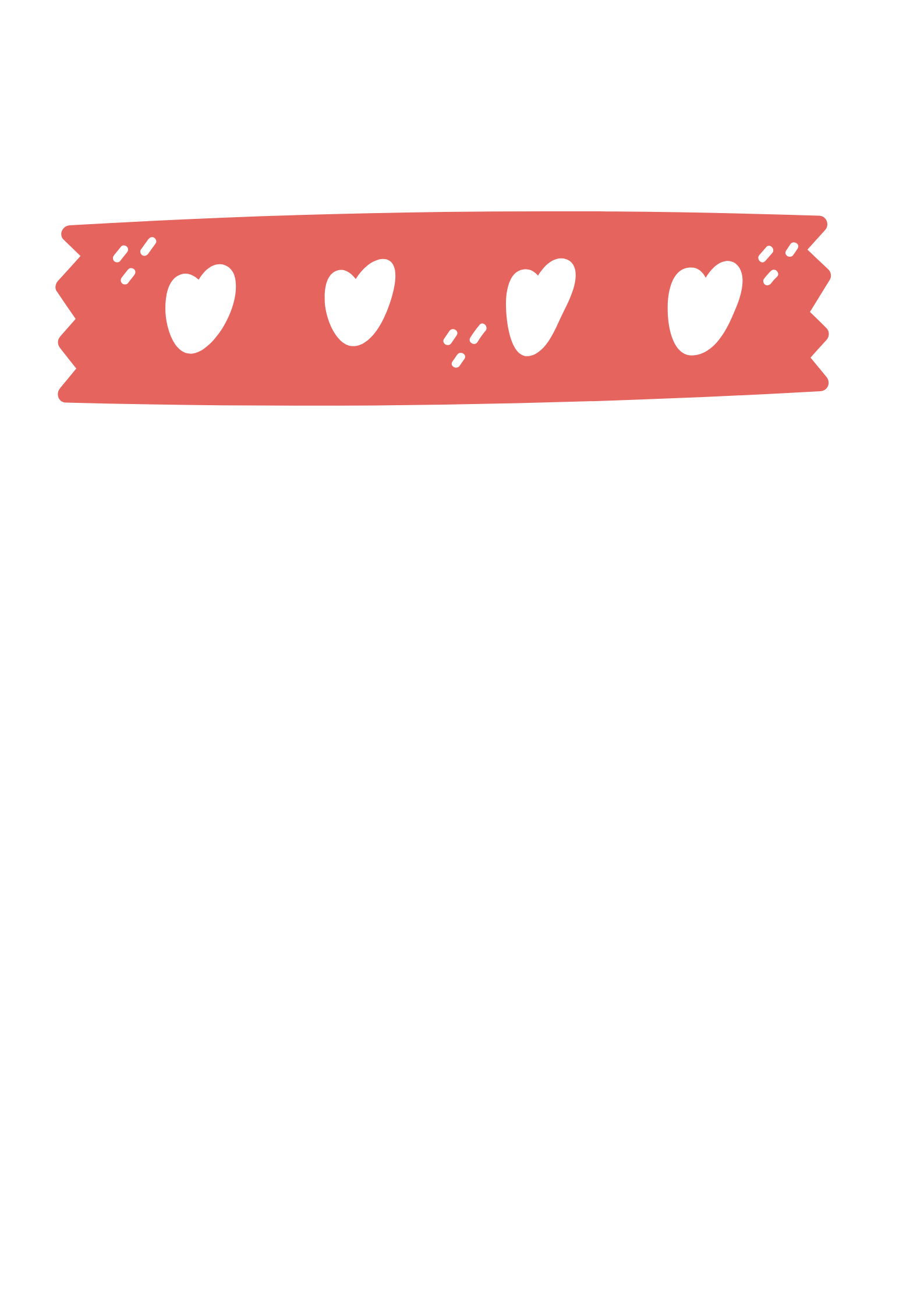 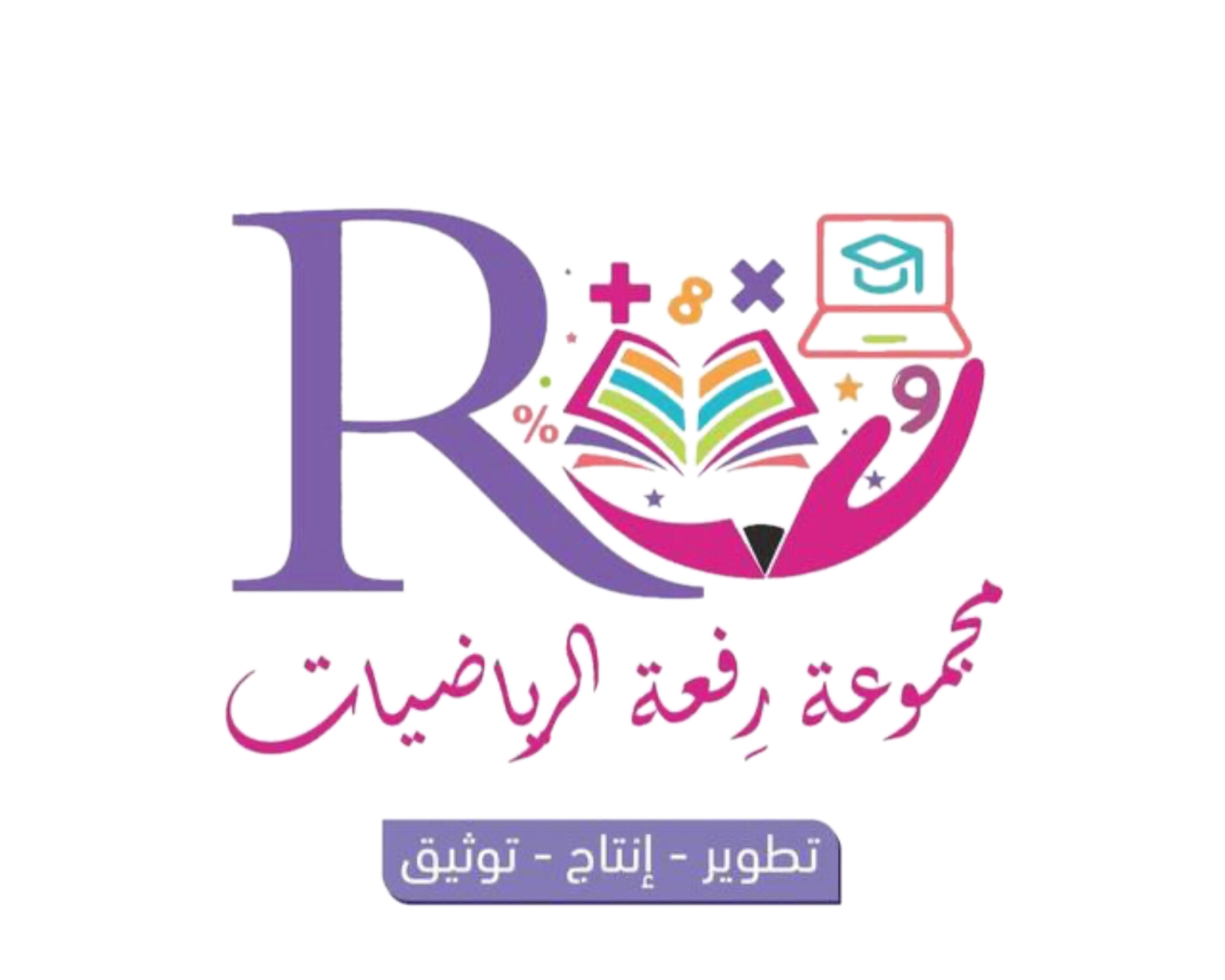 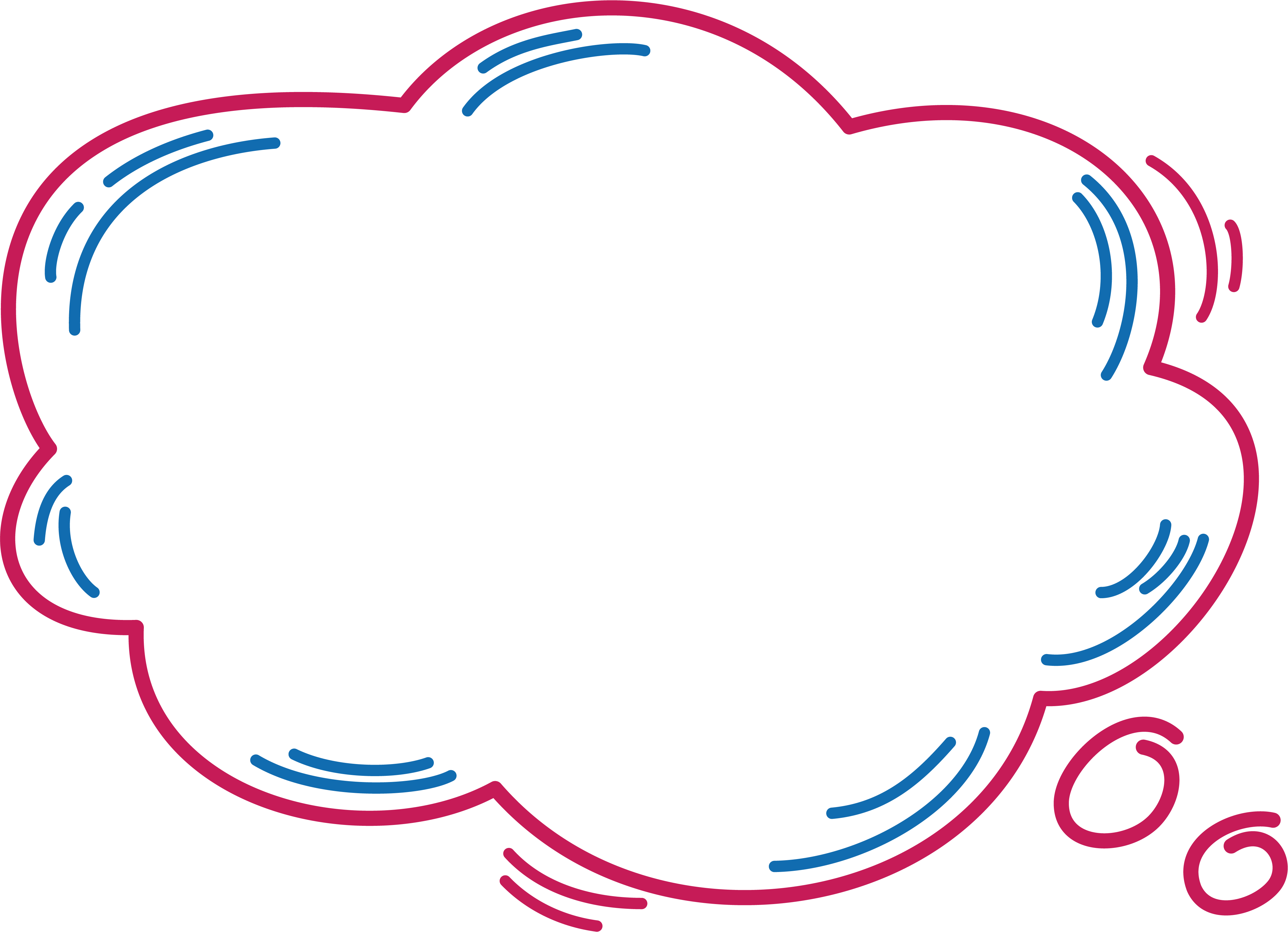 التقويم
مهارات التفكير العليا :
جمعت آمنه 40 جزرة يوم الجمعة ، ثم جمعت 10 جزرات أخرى يوم السبت . كم جزرة جمعت آمنه في اليومين؟
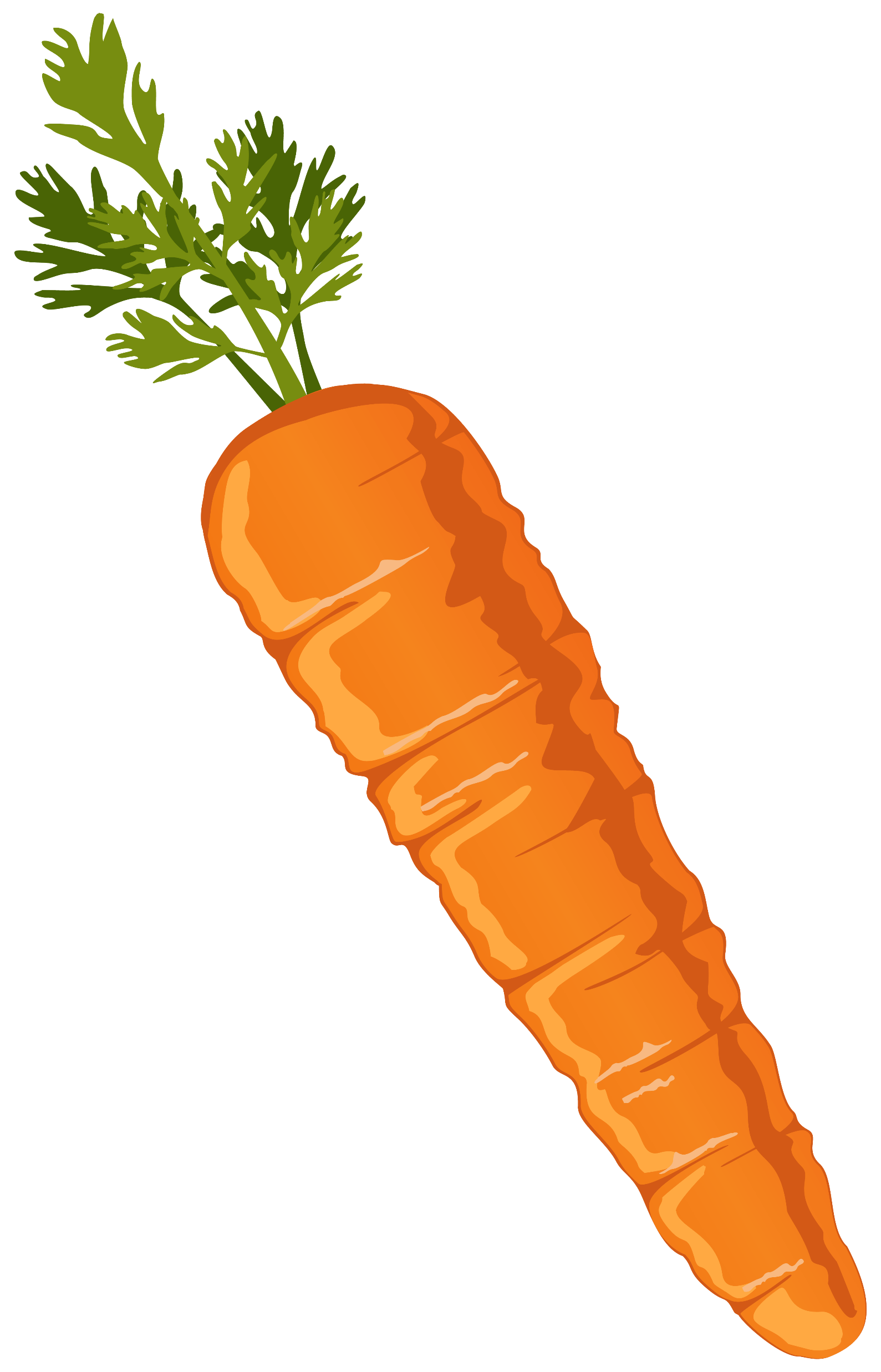 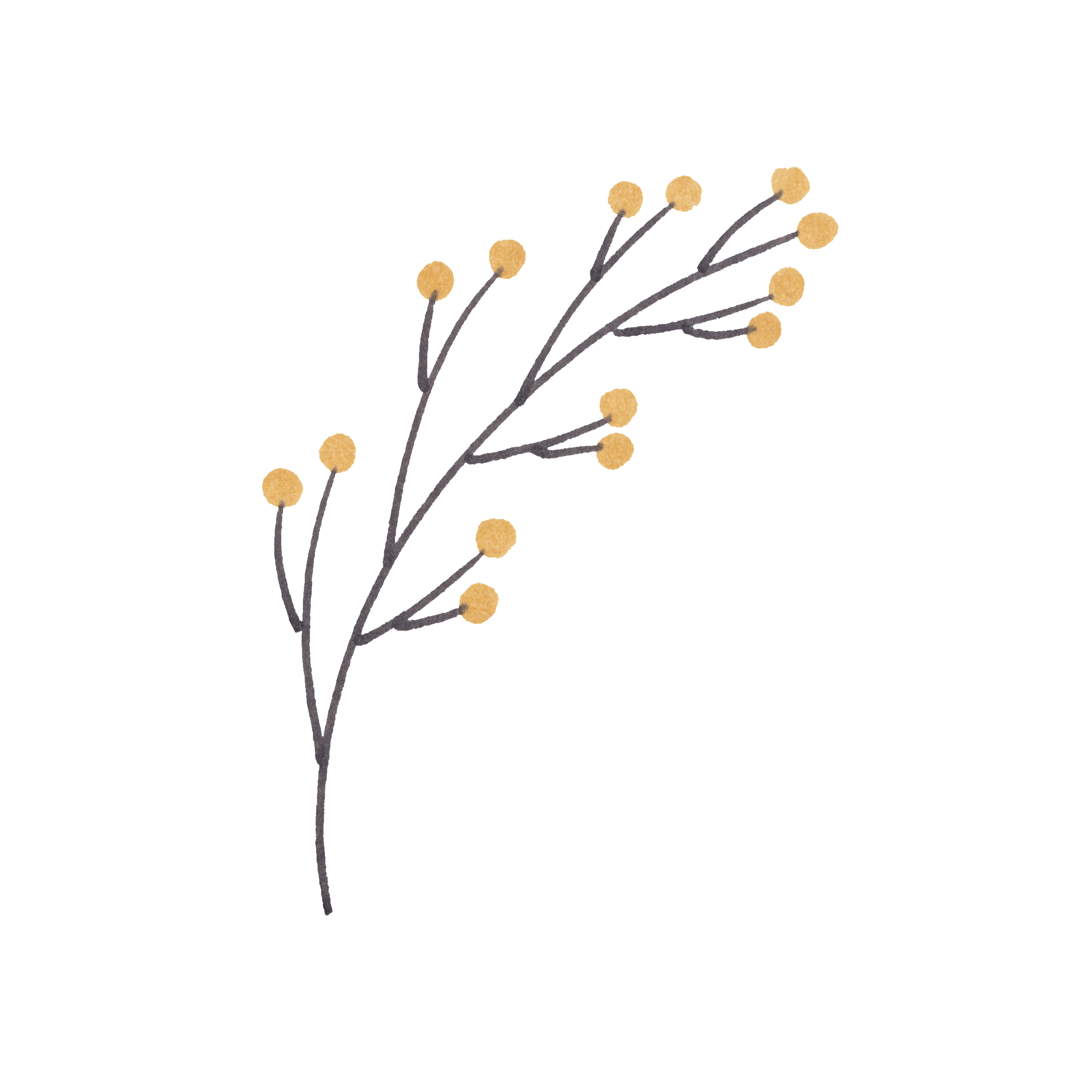 40
10
50
........ +........= ............. جزرة
11
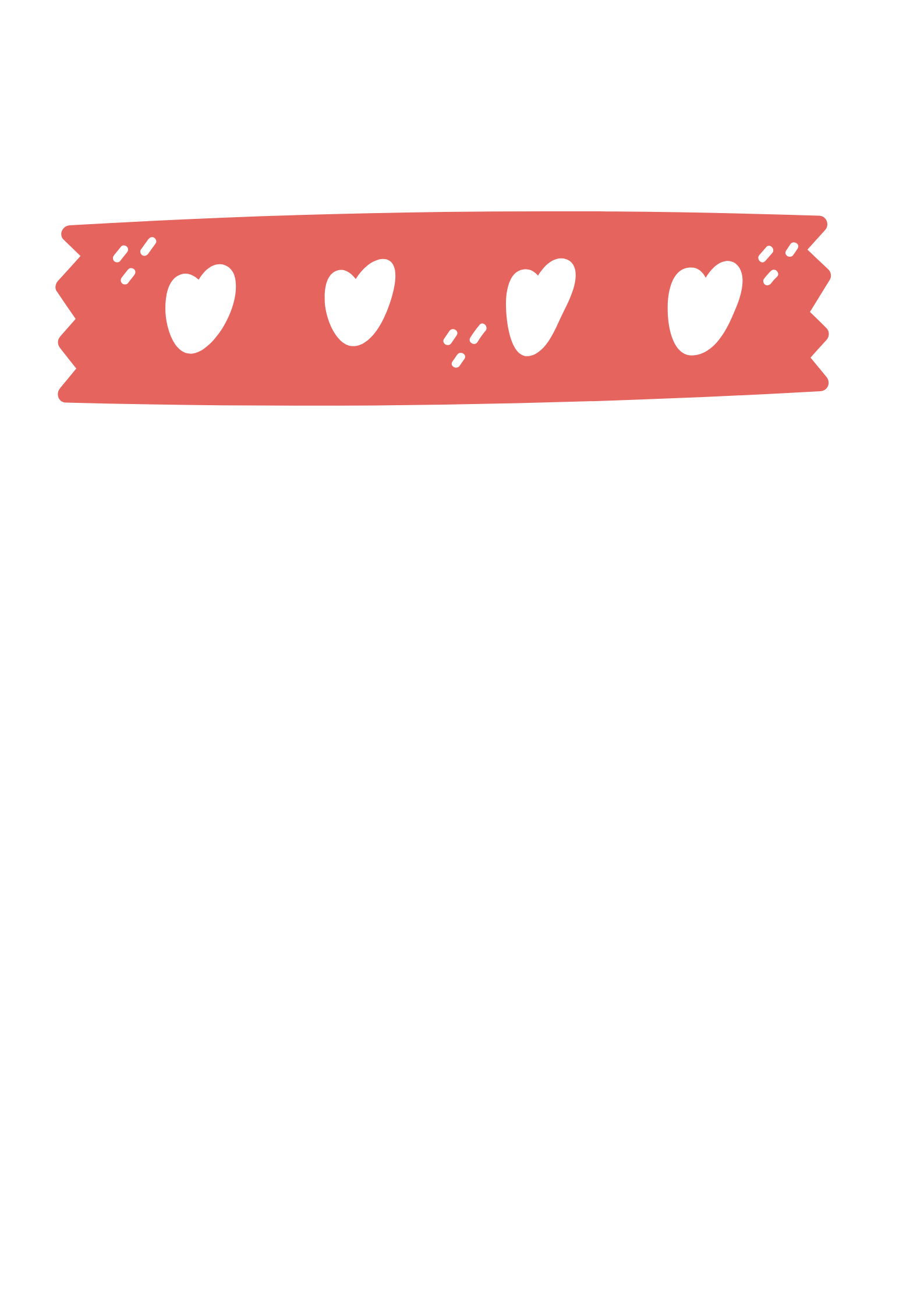 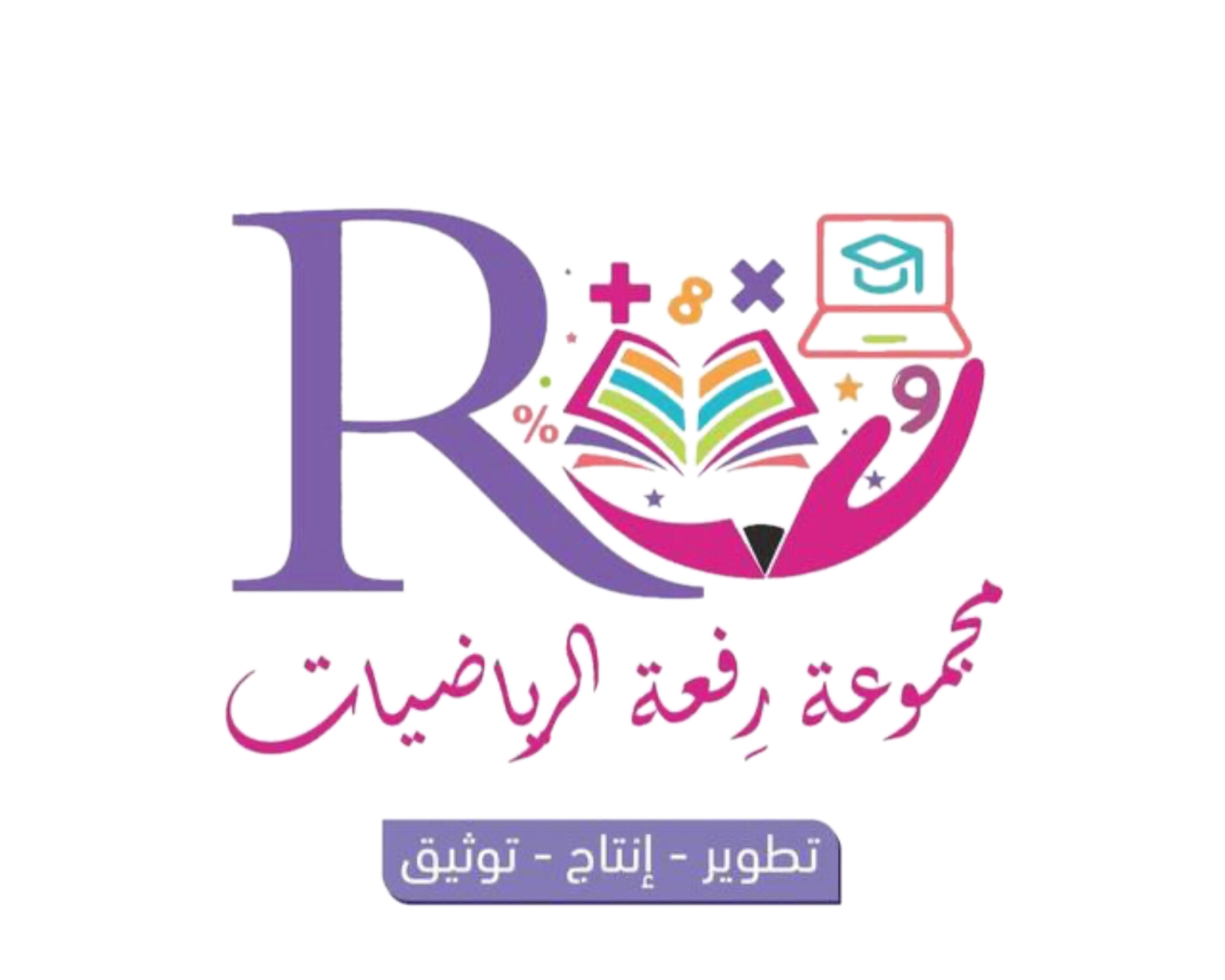 الواجب في منصة مدرستي
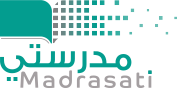 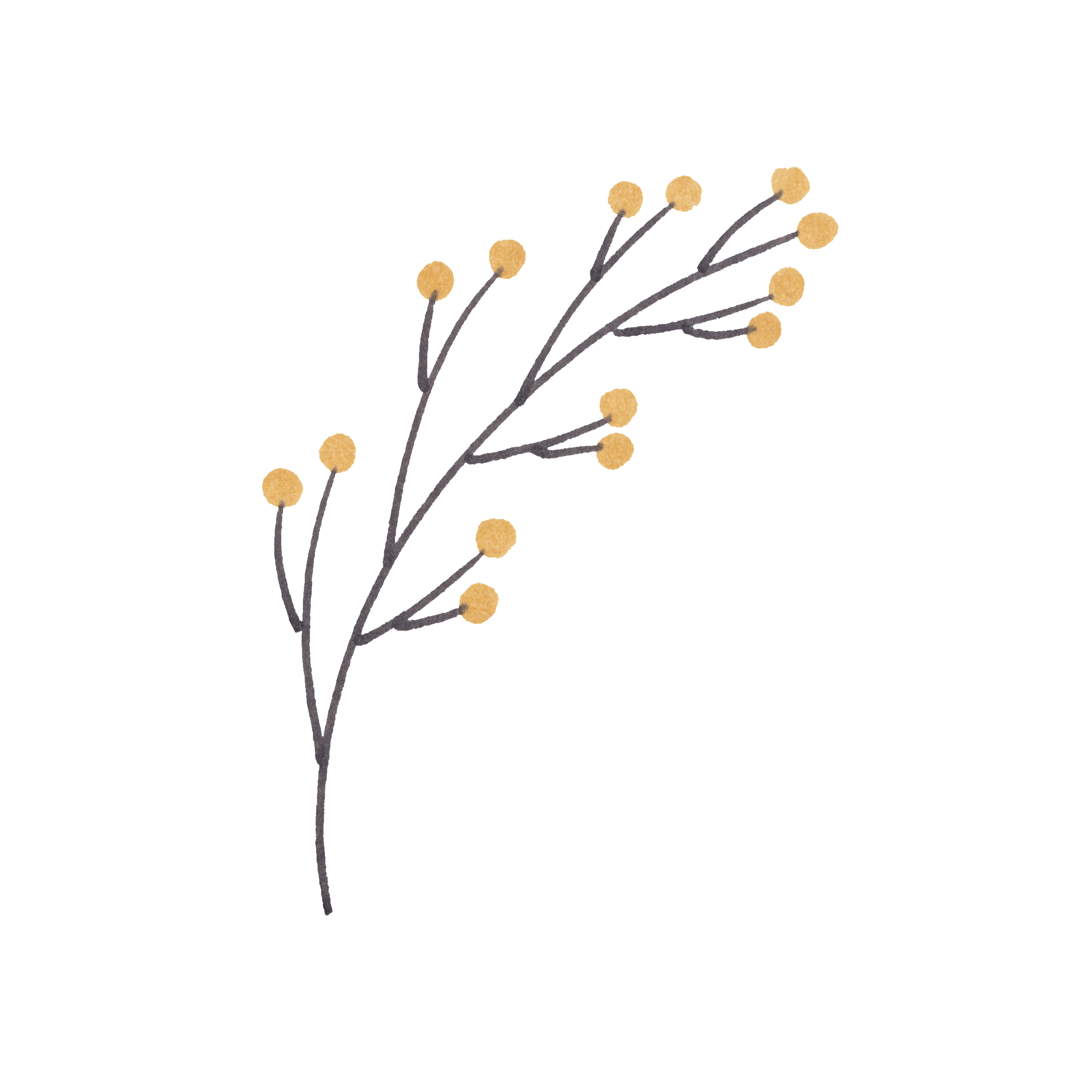 11
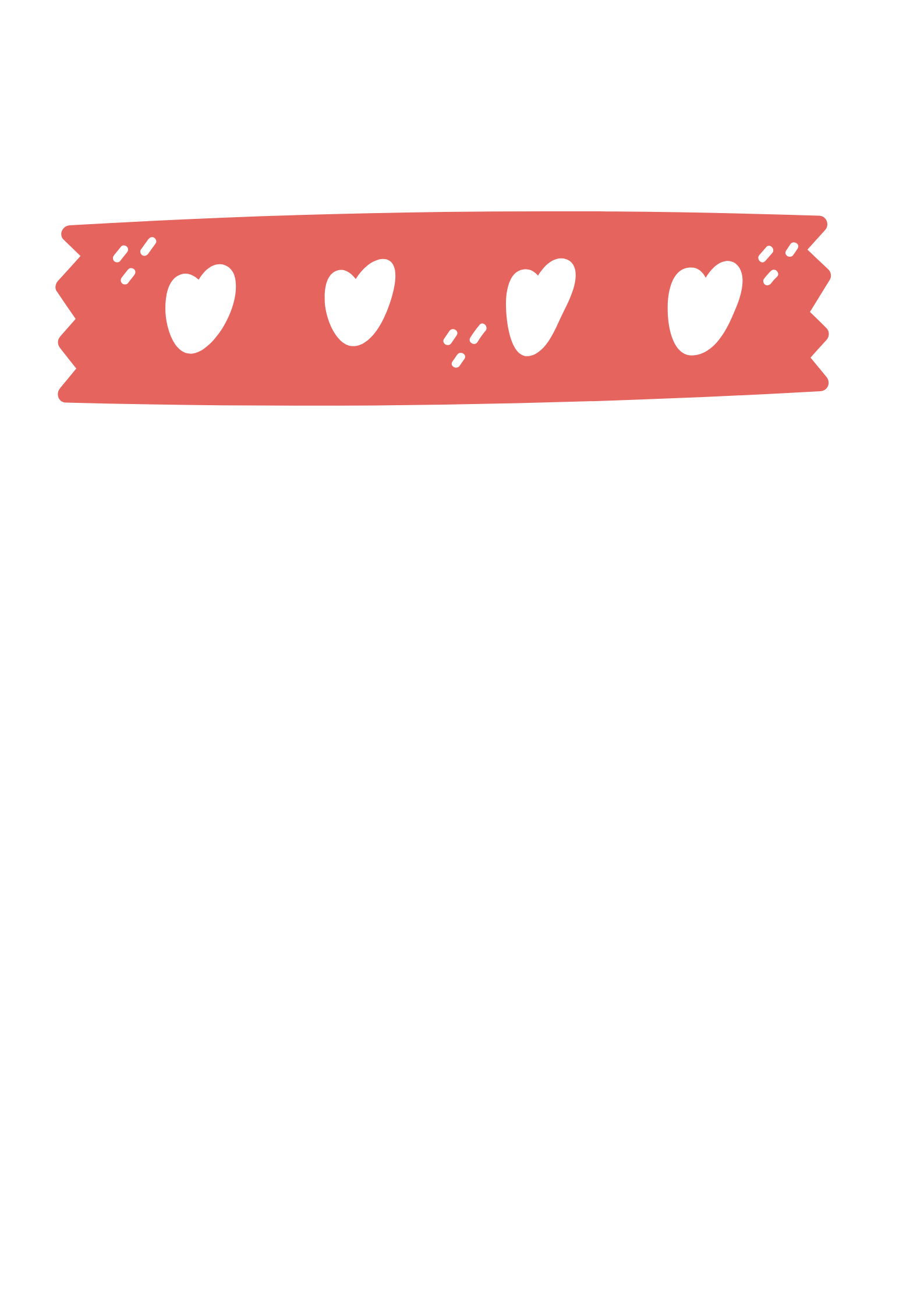